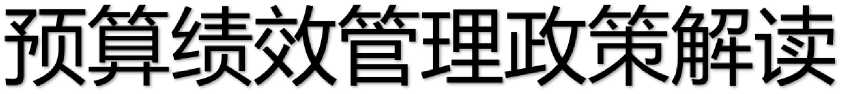 为什么要做预算绩效管理
党的十八大以来，在以习近平同志为核心的党中央坚强领导
下，各地区各部门认真贯彻落实党中央、国务院决策部署，财税 体制改革加快推进，预算管理制度持续完善，财政资金使用绩效 不断提升，对我国经济社会发展发挥了重要支持作用。但也要看 至IJ,现行预算绩效管理仍然存在一些突出问题，主要是：绩效理 念尚未牢固树立，一些地方和部门存在重投入轻管理、重支出轻 绩效的意识；绩效管理的广度和深度不足，尚未覆盖所有财政资 金，一些领域财政资金低效无效、闲置沉淀、损失浪费的问题较 为突出，克扣挪用、截留私分、虚报冒领的问题时有发生；绩效 激励约束作用不强，绩效评价结果与预算安排和政策调整的挂钩 机制尚未建立。
当前，我国经济已由高速增长阶段转向高质量发展阶段，正 处在转变发展方式、优化经济结构、转换增长动力的攻关期，建 设现代化经济体系是跨越关口的迫切要求和我国发展的战略目标。 发挥好财政职能作用，必须按照全面深化改革的要求，加快建立 现代财政制度，建立全面规范透明、标准科学、约束有力的预算 制度，以全面实施预算绩效管理为关键点和突破口，解决好绩效 管理中存在的突出问题，推动财政资金聚力增效，提高公共服务 供给质量，增强政府公信力和执行力。
关于全面实施预算绩效管理的实施意见解读
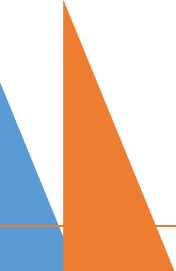 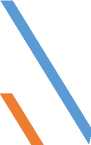 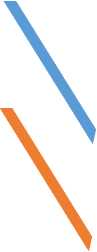 一、总体要求
以习近平新时代中国特色社会主义思想为指导，全面贯彻党的十九 大和十九届二中、三中全会精神，认真落实党中央、国务院决策部署， 确保全面实施预算绩效管理各项任务落到实处，不断提高财政资源配置 效率和使用效益。争取省级层面到2020年年底、市县层面到2022年年底
基本建成全方位、全过程、全覆盖的预算绩效管理体系，实现预算和绩
效管理一体化，推动财政资金聚力增效，提高公共服务供给质量，增强 政府公信力和执行力，为谱写新时代中原更加出彩新篇章提供有力保障。
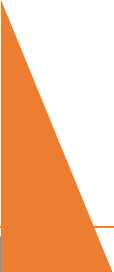 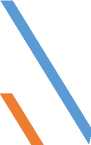 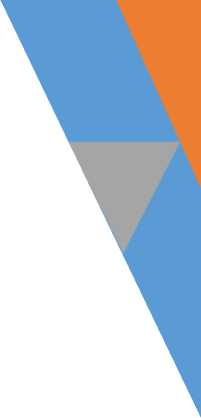 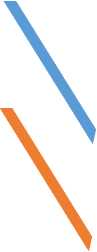 构建全方位预算绩效管理格局
实施政策和项 目预算绩效管 理
•将政策和项目全面纳入绩效管理，从数量、质量、时效、 成本、效益、满意度等方面，综合衡量政策和项目预算 资金使用效果。及时将绩效低下的政策和项目清理退出。
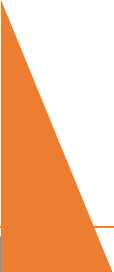 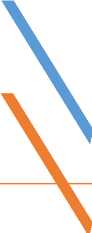 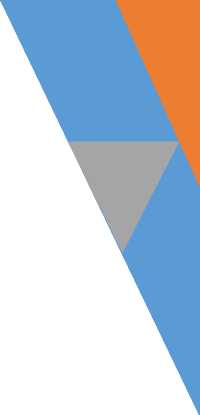 三、建立全过程预算绩效管理链条
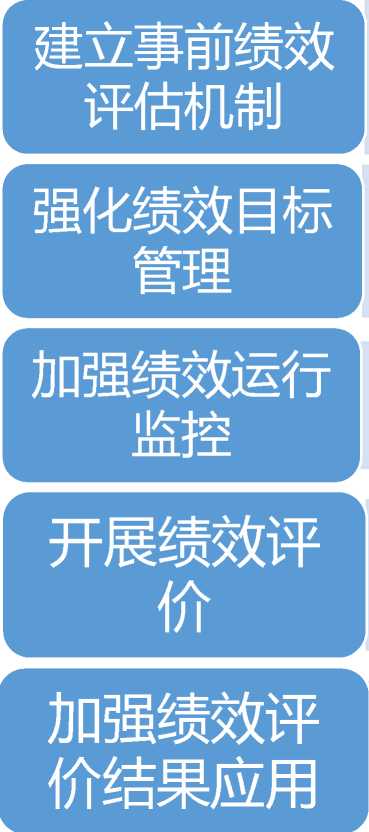 -在预算编制环节，各部门和单位对新出台的政策、项目开展事前绩效评估， 评估结果作为申请预算的必要条件，财政部门对评估结果进项审核，审核和 评估结果作为预算安排的重要参考依据。
•按照"谁申请资金、谁设置目标"的原则，全面设置部门和单位整体绩效目 标、政策及项目绩效目标。指标包含产出、效益、满意度等方面。绩效目标 设置作为预算安排的前置条件，绩效目标与预算同步批复下达。没有绩效目 标或者审核不通过的，不得安排预算。
•按照"谁支出、谁负责”的原则，在预算执行环节，对绩效目标实现程度和预算执行进 度实行"双监控”，发现问题要及时纠正，确保绩效目标如期保质保量实现。对存在严 重问题的政策、项目要暂缓或停止预算拨款，督促及时整改落实。
•对部门、单位整体和项目进行绩效自评价、部门评价、财政评价。绩效评价 结束后要形成绩效评价报告，如实反映绩效目标实现结果。
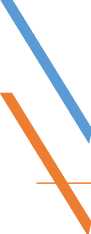 •加强绩效评价结果应用，被评价部门应及时整改。财政部门建立绩效评价结
果与预算挂钩机制，将评价结果应用于以后的预算安排。
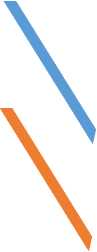 四、完善全覆盖预算绩效管理体系
全覆盖
建立一般 公共预算 绩效管理 体系
建立政府 性基金预 算绩效管 理体系
建立社会 保险基金 预算绩效 管理体系
建立国有 资本经营 预算绩效 管理体系
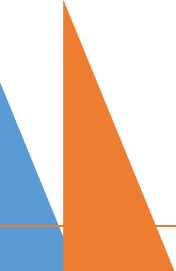 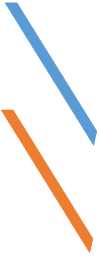 五、健全预算绩效管理机制
•完善涵盖事前绩效评估、绩效目标管理、绩效运行监 控、绩效评价管理、绩效评价结果应用等各环节的管 理流程
完善管理流程
4
健全标准体系
•建立健全定量和定性相结合的共性绩效指标框架。
夯实管理基础
•建立绩效管理数据信息库和信息数据交换平台
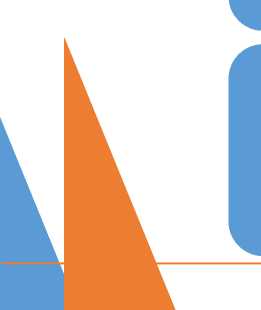 硬化责任约束
•落实责任主体，切实做到花钱必问效、无效必问责。
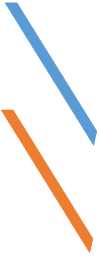 7\x保障措施
-坚持党对全面实施预算绩效管理的领导，充实预算绩效管理人员， 推动形成一级抓一级、层层抓落实的良好局面，确保预算绩效管理 延伸至基层单位和资金使用终端。
加强组织领导
4
•财政部门要会同审计部门加强预算绩效监督管理，对自评结果进行 复核，必要时可开展再评价，对发现违规违法问题，及时移交相关 部门。评价结果报同级人大并主动公开，接受社会监督。
严格监督问责
强化工作考核
•各级政府要将预算绩效结果纳入政府绩效和干部政绩考核体系，作 为领导干部选拔任用、公务员考核的重要依据。
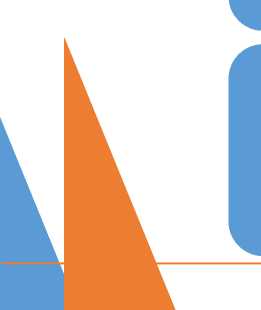 推进配套改革
•加快财政领域相关改革，修改调整与预算绩效管理要求不相符的制 度，切实提高改革的系统性和协同性。
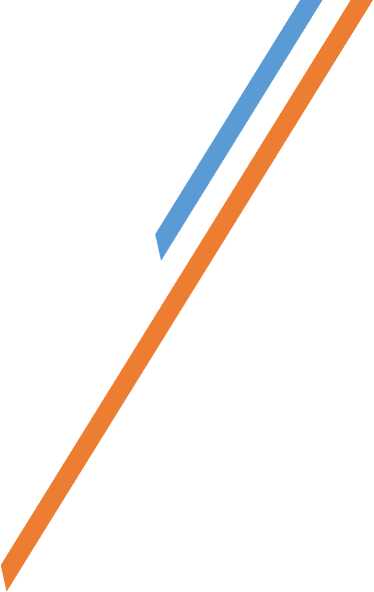 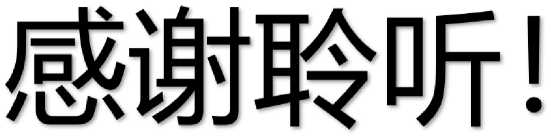 事前绩效评估的组织管理
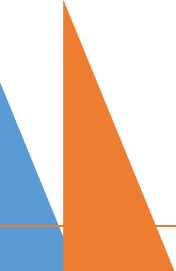 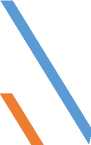 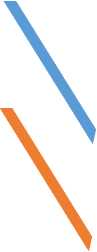 1、事前绩效评估职责分工
市财政局:
＞负责制定事前绩效评估管理办法；
＞指导、督促市级部门实施事前绩效评估；
＞对市级部门实施的事前绩效评估结果进行审核；
＞视工作需要组织第三方机构独立开展事前绩效评估；
＞参考评估结果作为项目入库和预算安排的重要参考依据。
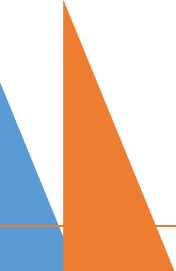 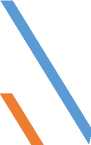 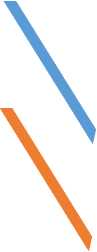 1、事前绩效评估职责分工
市级部门
＞负责制定本部门事前绩效评估实施细则；
＞开展本部门新出台重大政策和项目事前绩效评估；
＞依据事前绩效评估结果完善项目库入库管理；
»依据事前绩效评估结果编制、申请预算；
＞配合市财政局做好第三方机构事前绩效评估有关工作。
»按程序报市财政局进行审核，针对审核提出的问题进行整改。
总结：市级部门是事前绩效评估的实施主体，财政部门主管审核 和重点项目的评估。
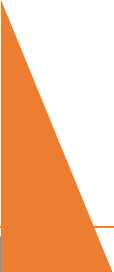 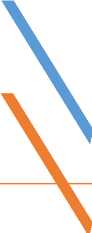 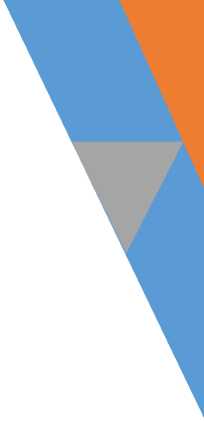 2、事前绩效评估的对象
事前绩效评估的对象为党政机关、企事业单位等申请市财政 预算资金的政策和项目。拟新增岀台的重大政策、100万元以上 的新增专项资金均应按照本办法规定程序开展事前绩效评估; 100万元以下的新增专项资金及一般性项目支出，可适当简化评 估方法和程序，按要求提供拟申请项目支出绩效目标和事前评估 报告。基本建设资金按现行基本建设有关程序开展事前绩效评估。
总结：所有新增政策和项目都需要做事前绩效评估，区别在于是 否简化。
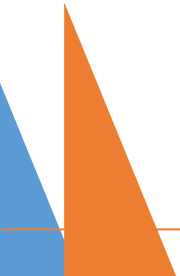 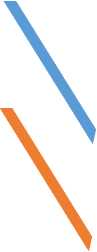 事前绩效评估的对象
2、
什么是项
?
概念：部门为完成其特定的工作任务或事业发展目标、纳入 部门预算编制范围的年度项目支出计划。
实际：预算或决算表里“项目支出表”里的都是项目。分一般
项目、运转类、专项项目。
什么是延续项目,什么是新增？
一般认为跨年、具有连续不可分割的为延续性项目，例如跨 年工程。但是例如工作经费，年年有但是每年工作内容不连续、 可分割的不认为是延续性项目，一般认为是新增项目。
年中追加的项目按新项目，也需要事前绩效评估和绩效目标。
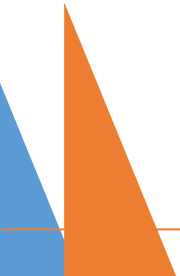 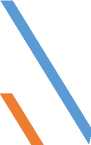 3、事前评估的主要内容
① 项目政策立项实施的必要性和投入经济性
② 项目政策实施方案的可行性
③ 项目政策绩效目标合理性
④ 财政支持方式科学性
⑤ 项目政策预算编制合理性
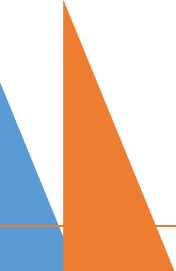 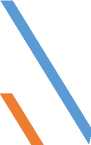 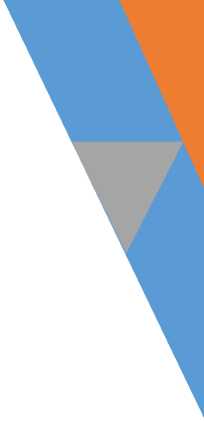 3、事前评估的主要内容
—、项目政策立项实施的必要性和投入经济性。
① 主要评估项目政策立项依据是否充分，项目内容与政府重要部 署、行业政策、主管部门职能和规划、当年重点工作是否相关;
② 项目设立依据的宏观政策是否具有可持续性，项目所在行业环 境是否具有可持续性；
③ 项目是否具有现实需求、需求是否迫切，是否有可替代性，是 否有确定的服务对象或受益对象；
④ 是否有明显的经济、社会、环境或可持续性效益，项目预期效 益的可实现程度如何。
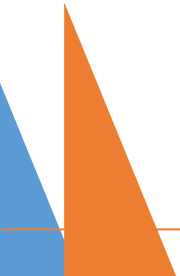 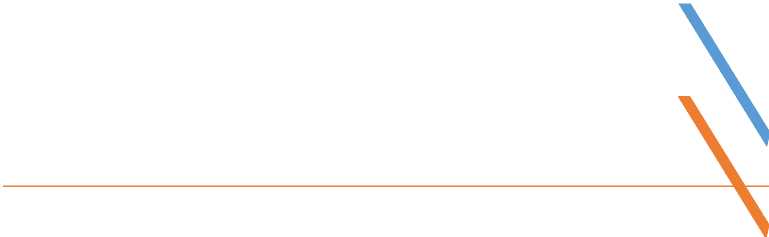 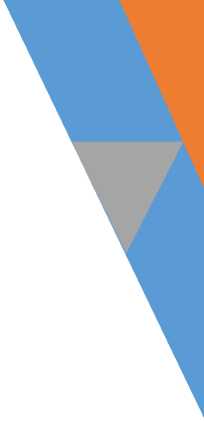 3、事前评估的主要内容
、项目政策实施方案的可行性
① 主要评估项目政策组织机构是否健全，职责分工是否明确，组 织管理机构是否能够可持续运转；
② 项目政策内容是否明确具体，是否与绩效目标相匹配；
③ 项目政策技术方案是否完整、先进、可行，与项目政策有关的 基础设施条件是否能够得以有效保障；
④ 项目单位及项目政策的各项业务和财务管理制度是否健全，技 术规程、标准是否完善，是否得到有效执行；
⑤ 针对区县筹集资金和其他资金来源可能不到位存在的风险，是
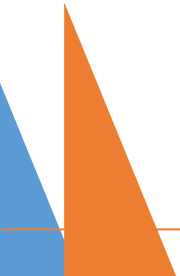 否有相应的保障措施。
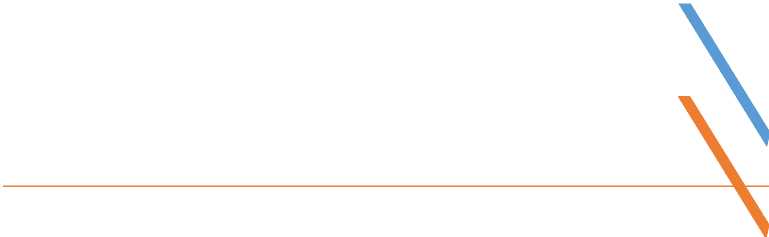 \ 3、事前评估的主要内容
\  三、项目政策绩效目标合理性
① 主要评估项目政策是否有明确的绩效目标，绩效目标是否与部 门的长期规划目标、年度工作目标相一致，项目政策产出和效 果是否相关联，受益群体的定位是否准确，绩效目标与项目要 解决的问题是否匹配、与现实需求是否匹配，是否具有一定的 前瞻性和挑战性；
② 绩效指标设置是否与项目高度相关，是否细化、量化。
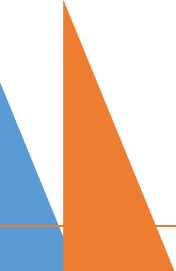 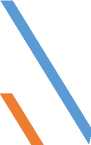 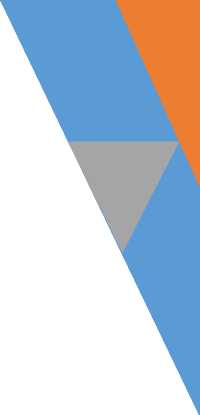 3、事前评估的主要内容
四、财政支持方式科学性
① 主要评估项目政策是否具有公共性，是否属于公共财政支持范 围；
② 项目单位是否有类似项目政策得到财政资金重复支持；
③ 项目政策资金来源渠道是否明确，各渠道资金到位时间、条件 是否能够落实；
④ 财政资金支持方式是否科学合理，区县两级财政资金配套方式 和承受能力是否科学合理。
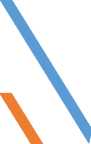 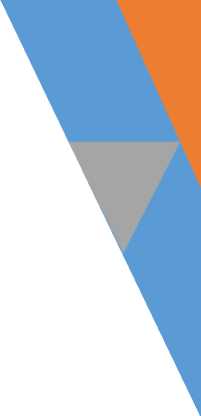 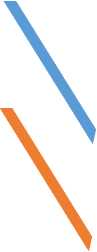 3、事前评估的主要内容
五、项目政策预算编制合理性
主要评估项目政策预算是否与绩效目标、项目政策内容相匹配, 预算编制是否符合相关规定，编制依据是否充分，投入产出比是 否合理。
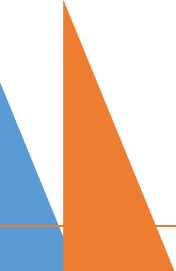 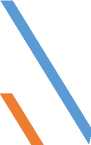 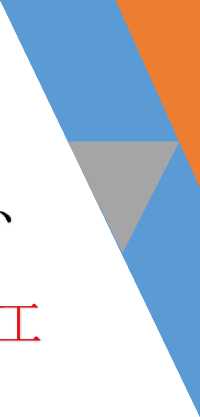 4、事前绩效评估方式
事前绩效评估的方式包括现场调研、聘请专家、网络调查、电话咨询、 召开座谈会、问卷调查、人大代表和政协委员参与等方式。
（一） 聘请专家。是指邀请技术、管理和财务等方面的专家参与事前评估工 作，提供专业支持。
（二） 网络调查。是指通过互联网及相关媒体开展调査，向评估对象利益相 关方了解情况或征询意见。
（三） 电话咨询。是指通过电话对专业人士、评估对象及其他相关方进行咨 询。
（四） 召开座谈会。是指组织第三方机构、特定人员或专家座谈，对评估项 日集中发表意见和建议。
（五） 问卷调查。是指调査者运用统一设计的问卷向评估对象利益相关方了 解情况或征询意见。
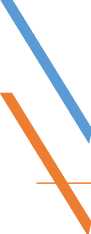 （六）人大代表和政协委员参与。是指邀请人大代表和政协委员参与事前评 估工作，人大代表和政协委员可分别从预算监督和民主监督的角度提出意见
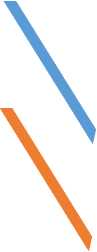 事前绩效评估的基本流程
FART 2
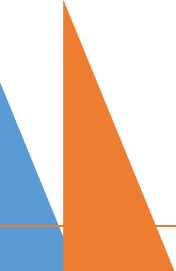 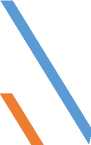 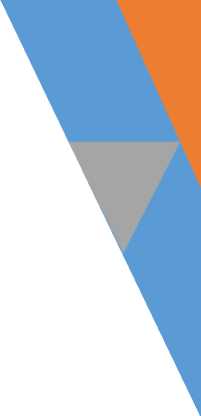 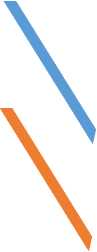 确定事前绩效评估对象
成立事前绩效评估工作组。
下达事前绩效评估入户通知
1、
准备阶段
2、
3、
入户调研，被评价单位提供相关资料和《事前绩
4、
效评估政策项目预期绩效报告》《事前绩效评估政策 项目绩效目标申报表》（只有此步骤是被评价单位做 的，其他步骤都是工作组来做）
实施阶段
组建专家组，签订专家承诺书
进行预评估，对缺失的资料进行补充
正式专家评估会，专家出具评估意见
5、
6、
7、
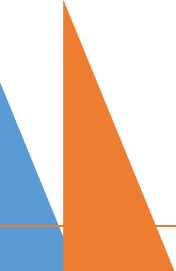 8、 撰写报告
9、 根据报告结果安排预算
-
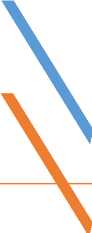 应用阶段
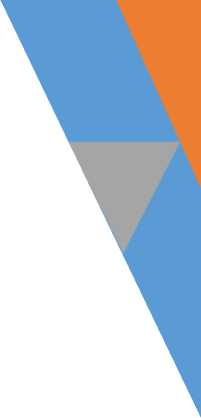 项目背景
实施单位：XX区环境卫生管理队
主管部门：XX区城管局 ___
项目内容：根据《XXX打赢蓝天保卫战三年行动计划
(2018-2020年)》、《大气污染防治重点工作实施方案》等
1.确定对象
2.成立评估组
3.入户通知
4.入户调研
文件制定的柴油环卫车辆淘汰任务，结合XXX环境卫生管理队现
有车辆配置及XXX财政资金实际状况，拟分步骤、分阶段更新环
5.组建专豕
卫车辆。
本次申报的分阶段更新环卫车辆购置项目内容为：采购新 能源洒水车10台,新能源清扫车16台，自项目招标公布之日起, 预计项目周期约为3个月。
6.预评估
7.正式评估
8. 撰写报告 k
9. 结果应用
其中申请财政资金：3516万元
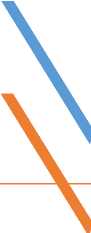 1s事前绩效评估准备阶段
（一）确定事前绩效评估对象。市级部门（财政部门）根据经 济社会发展需求和年度工作重点，制定事前绩效评估年度计划, 并依据下一年度部门预算编制要求，提出事前绩效评估对象的 选定原则，按照预算编制通知等相关要求具体确定事前绩效评 估项目和工作任务。
1.确定对象
2.成立评估组
3.入户通知
4.入户调研
5.组建专豕
（二）成立事前绩效评估工作组。市级部门（财政部门）成立 事前绩效评估工作组，可委托第三方机构具体实施，确保事前 绩效评估工作顺利实施。
市级部门（财政部门）对评估工作组、第三方机构和项目 单位组织开展事前绩效评估工作培训，讲解事前绩效评估的工 作内容、方法、程序、标准和时间要求等。
6.预评估
7.正式评估
8. 撰写报告 k
9. 结果应用
1.确定对象
事前评估工作组成立通知单
叩境卫生管理队：
I 为切实落实《：   日级预算项目政策事前绩效评估管理办法》
文件要求，我局高度重视，经研究决定成立：      卫车辆购置
项目事前绩效评估项目蛆。
一、项目工作组成员
组长：•张，
副组长：'岳 
成员：岳学敏
郭良雨
王永茂
'土力
王勇娇
曹逊
2.成立评估组
3.入户通知
4.入户调研
5.组建专豕
6.预评估
7.正式评估
8. 撰写报告 k
9. 结果应用
1 .确定对象
5、 收集审核资料，现场调研。评估工作组收集审核项目资料， 与专家深入项目现场进行调研。通过咨询专业人士、问卷调査、集中 座谈等方式，多渠道获取项目信息。
6、 进行预评估。评估工作组与专家组对项目相关数据进行摘录、 汇总、分析，完成预评估工作。
7、 召开正式专家评估会。专家组通过审核项目资料和听取项目 负责处室汇报，对项目的相关性、预期绩效的可实现性、实施方案的 有效性、预期绩效的可持续性和资金投入的可行性及风险等内容进行 评估，形成评估结论。
8、 撰写报告。评估工作组根据专家评估意见，完成事前绩效评 估报告的撰写。
9、 报送。       环境卫生管理队将事前绩效评估结果连
同项目预算申请一并报送财政部门。
三、工作原则
1、 客观公正原则。事前评估应以相关法律、法规、规章以及财 政部、省财政厅和市财政局有关文件等为依据，按照"公开、公平、 公正”的原则进行。
2、 科学规范原则。事前评估工作应通过规范的程序，釆用定性与 定量相结合的评估方法,科学、合理地进行。
3、 依据充分原则。在评估过程中，应收集足够的相关文件及资 料,并要通过现场调研，为评估结论提供充分的依据支持。
4、 成本效益原则。事前评估工作的重点是评估项目政策立项的
二、工作职责
1、 下达《项目事前绩效评估入户通知书》
2, 入户调研，评估工作组到项目实施处开展调研，了解项目情 况，收集相关资料。
2.成立评估组
3、 拟定工作方案。评估工作组按要求拟定具体的事前绩效评估 工作方案。
4、 组建专家组。评估工作组依据项目内容遴选评估专家，组成 专家组，并适时对专家进行相关业务培训。
3.入户通知
4.入户调研
5.组建专豕
6.预评估
7.正式评估
8. 撰写报告 k
9. 结果应用
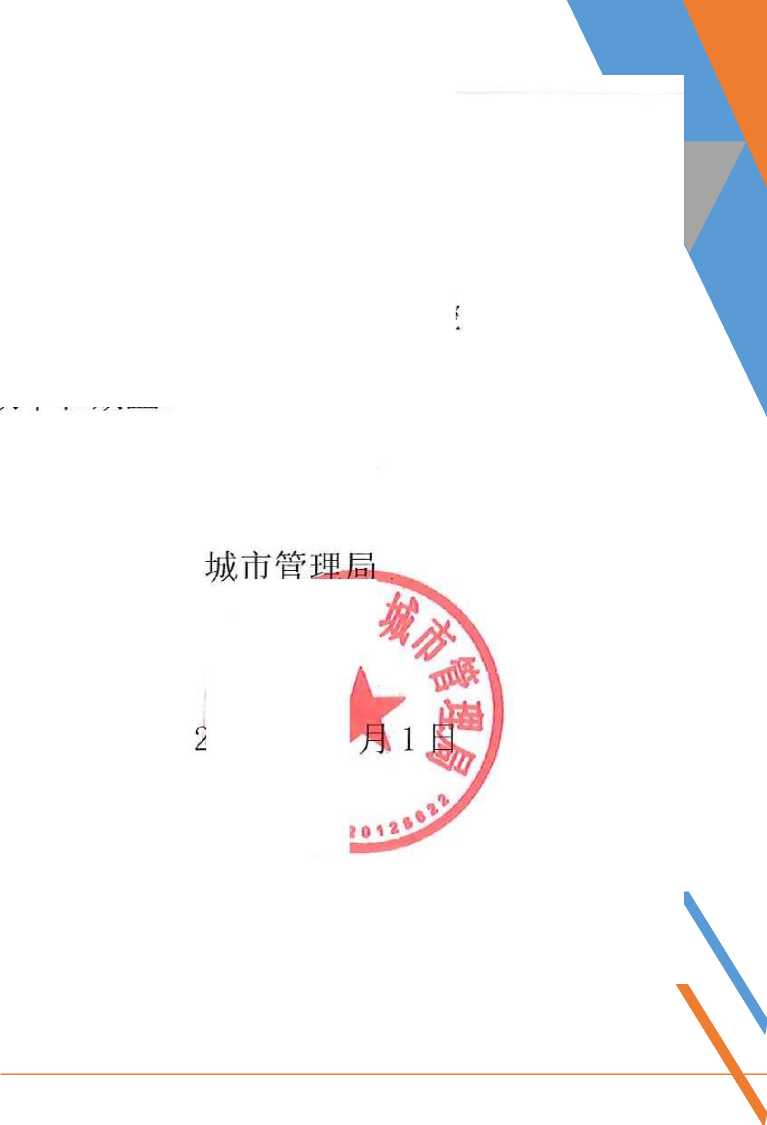 1.确定对象
2.成立评估组
必要性和预算编制的合理性，在开展事前评估工作过程中，要注意控 制成本、节约经费，提高评估工作的效率和效益。
3.入户通知
4.入户调研
5.组建专豕
6.预评估
7.正式评估
8.撰写报告
9.结果应用
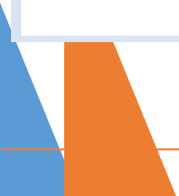 1.确定对象
2、事前绩效评估实施阶段
（一）下达事前绩效评估入户通知。市级部门向项目 单位下达政策项目事前绩效评估入户通知书，明确事 前绩效评估的依据、任务、时间、人员等事项。
2.成立评估组
3.入户通知
4.入户调研
5.组建专豕
6.预评估
7.正式评估
8.撰写报告
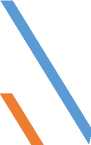 9.结果应用
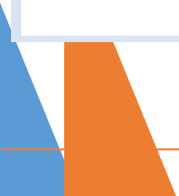 1.确定对象
2.成立评估组
I    事前评估入尸通知书
卫生管理队：
为切实落实《   市级预算项目政策事前绩效评估管理办法》
文件要求，我局高度重视，经研究决定对   采购更新环卫车辆项
且事前绩效评估项目（以下简称：本项目）在12月1日进行入户工 作，届时将组织评估工作组及专家组对本项目具体情况进行调研登记, 以便后续相关工作顺利进行，现将有关事项通知如下：
3.入户通知
4. 入户调研
5. 组建专家
6. 预评估
7.正式评估
8. 撰写报告 k
9. 结果应用
一、 项目相关人员
负责项目相关人员皆需在场
二、 入户调査需准备材料
1.政策项目立项背景及发展规划
|(1)国家及本省相关法律、法规和规章制度
(2)国家及本省确定的大政方针、政策
C3)部门或行业的发展规划(计划)
(4)项目单位职能及单位简介
2.政策项目立项申请材料
(1)项目实施方案
(2)可行性研究报告
(3)立项专家论证意见
(4)初步设计资料或总体设计、初步设计图纸
3.政策项目预算申请材料
(1)项目预算及明细、测算说明
1.确定对象
2.成立评估组
3.入户通知
4. 入户调研
5. 组建专家
6. 预评估
7. 正式评估
8.撰写报告
9.结果应用
1.确定对象
2.成立评估组
(2) 主要材料、设备的名称、型号、规格品牌、生产厂家、价 格及依据
(3) 工程预算定额、取费标准及行业主管部门制定的相关专业 定额
(4) 反映测算依据的其他相关文件规定
4. 与政策项目相关的组织管理制度
5. 与政策项目立项和预算有关的其他材料
3.入户通知
4. 入户调研
5. 组建专家
6. 预评估
7. 正式评估
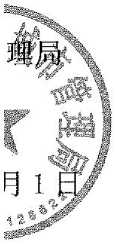 8. 撰写报告 k
9. 结果应用
2,
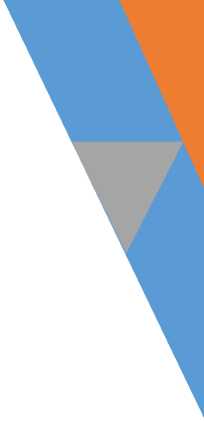 2、事前绩效评估实施阶段
（二）入户调研。事前绩效评估工作组先到市级部门开展调 研，了解项目内容或历年预算安排情况，听取项目预算安排 意见；之后到项日单位开展入户调研，了解项日的具体内容, 以及项目的可行性研究论证、实施方案和预算安排等内容； 事前绩效评估工作组向项目单位出示《政策项目事前绩效评 估资料准备清单》，明确提出需要准备的资料以及提交资料 的时间要求，并指导项目单位填报《事前绩效评估政策项目 预期绩效报告》《事前绩效评估政策项目绩效目标申报表》 等材料。
1.确定对象
2.成立评估组
3.入户通知
4.入户调研
5.组建专豕
6.预评估
7.正式评估
8.撰写报告
9.结果应用
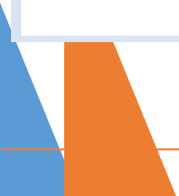 1.确定对象
政策项目事前绩效评估资料准备清单
一、 政策项目单位需填报的资料
1. 事前绩效评估政策项目申报书
2. 事前绩效评估政策项目绩效目标表（必须）
3. 事前绩效评估政策项目预期绩效与管控措施申报表
4. 事前绩效评估政策项目预期绩效报告（必须）
二、 项目单位需准备的资料
1.政策项目立项背景及发展规划
（1） 国家及本省相关法律、法规和规章制度（必须）
（2） 国家及本省确定的大政方针、政策（必须）
（3） 部门或行业的发展规划（计划）（必须）
（4） 项目单位职能及单位简介（必须）
2.成立评估组
3.入户通知
4.入户调研
5. 组建专豕
6. 预评估
7. 正式评估
8. 撰写报告 k
9. 结果应用
1.确定对象
2. 政策项目立项申请材料
（1） 项目实施方案（实施方案与可研至少有一个）
（2） 可行性研究报告（实施方案与可研至少有一个）
（3） 立项专家论证意见
（4） 初步设计资料或总体设计、初步设计图纸
3. 政策项目预算申请材料
（1）项目预算及明细、测算说明（必须）
2.成立评估组
3.入户通知
4.入户调研
5.组建专豕
（2）主要材料、设备的名称、型号、规格品牌、生产
厂家、价格及依据
（3） 工程预算定额、取费标准及行业主管部门制定的 相关专业定额
（4） 反映测算依据的其他相关文件规定
6.预评估
7.正式评估
8.撰写报告
4. 与政策项目相关的组织管理制度（必须）
5. 与政策项目立项和预算有关的其他材料
9.结果应用
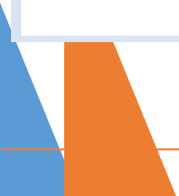 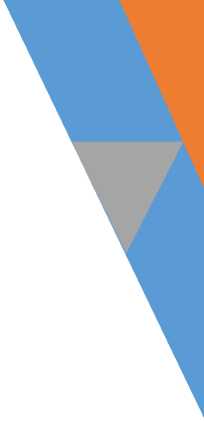 预期绩效报告大纲
1.确定对象
一、政策项目基本情况
主要包括政策背景、主要内容等。
三基
2.成立评估组
3.入户通知
二、政策项目实施的相关性
主要说明政策项目的立项依据，包括政策项目与部门职能、相关 政策及规划、现实需求、是否应该市财政资金投入等方面的相关 性。
4.入户调研
5.组建专豕
6.预评估
三、政策项目绩效
标
7.正式评估
介绍政策项目的总体绩效目标以及具体的产出指标和效果指标， 绩效目标内容应具体明确、符合项目现实需求及部门长期规划和 年度工作目标，产出指标和效果指标内容应具体细化、量化，并 且要有可衡量的评价标准。同时介绍设定项目绩效目标所考虑的 因素，如何根据需求设定，设定的绩效目标是否具有可考核性和
8.撰写报告
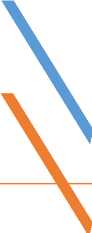 9.结果应用
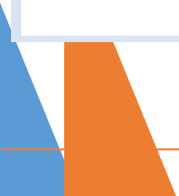 可实现性等。
1.确定对象
、政策项目实施方案的有效性
四
主要说明政策项目的具体实施方案，包括政策项目决策程序，实 施程序，人、财、物等基础条件保障情况，相关管理制度建设情
2.成立评估组
况，以及对不确定因素和风险的控制措施等。
3.入户通知
4.入户调研
五、政策项目预期绩效的可持续性
介绍与政策项目相关的政策、行业环境等方面的可持续性，预期
5. 组建专豕
6. 预评估
7. 正式评估
产出及效果的可持续性，组织管理机构、运行机制的可持续性。
六、政策项目预算
介绍政策项目的预算构成、预算测算依据和标准、财政支持的范 围和方式、区县两级财政经费保障渠道和方式等。
8. 撰写报告 k
9. 结果应用
七、其他内容
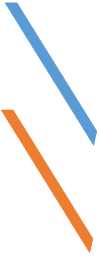 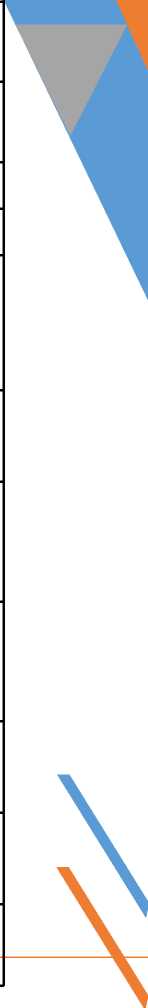 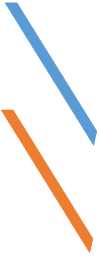 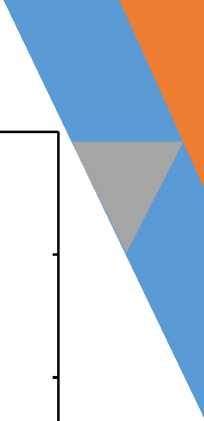 效果指 标
绩 效 指 标
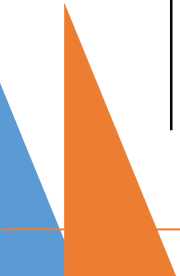 满意度 指标
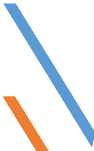 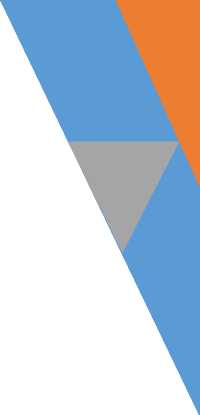 1.确定对象  2、事前绩效评估实施阶段
2成立评估组  （三）组建专家组。事前绩效评估工作组依据项目内容遴选评
估专家，组成考家组。丢家组成员应包括业务专家、管理专家
3. 入户通知   和财政财务专家，专家组原则上不少于5人。事前绩效评估工
宀 ____作组应及时将专家情况报送报市级部门审核，并适时对专家进
4. 入户调研   彳亍业务培训，与专家签署
5. 组建专家
6. 预评估
7. 正式评估
8. 撰写报告 k
9. 结果应用
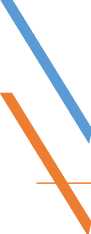 1.确定对象
专家组成立通知书
不境卫生管理队：
为切实落实《   市级预算项目政策事前绩效评估管理办法》
文件要求，根据分阶段更新环卫车辆购置项目事前绩效评估项目（以 下简称：本项目）工作安排，依拆   市级预算绩效管理聘请专家
的条件，经；      城市管理局审核同意，以下专家作为本项目
聘请的事前绩效评估专家，对本项目进行事前绩效评估。相关专家名 一单如下：
2.成立评估组
3.入户通知
4. 入户调研
5. 组建专家
6.预评估
7.正式评估
8. 撰写报告 k
9. 结果应用
聘请的事前绩效评估专家，对本项目进行事前绩效评估。相关专家名 单如下：
专家名单：
张
薛
江
1.确定对象
2.成立评估组
3.入户通知
4.入户调研
5.组建专豕
郭
汪
6.预评估
7.正式评估
8. 撰写报告 k
9. 结果应用
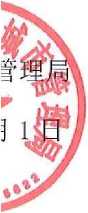 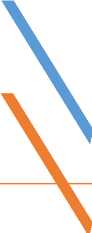 、1.确定对象
2. 成立评估组
3. 入户通知
4. 入户调研
5. 组建专家
6. 预评估
7. 正式评估
8. 撰写报告
k
专家承诺书
根据」      环境卫生管理队预算项目政策事前
绩效评估工作安排，依据飞 市级预算项目政策事前绩 效评估管理办法》聘请专家的条件,经j      城管局
审核同意，本人作为聘请的2021年度事前绩效评估专家，对
（分阶段更新环卫车辆购置项目）进行事前缩效评估°本人
已经了解项目政策实地调研和专家评估会的工作流程，并承
诺遵守相关工作要求和以下保密条款：
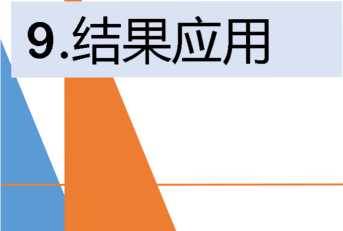 1. 在事前绩效评估过程中及评估结束后，保守被评估 单位的商业和技术秘密，不将获悉的被评估单位事前绩效评 估有关文件、资料和数据以任何方式对外提供，不利用评估 工作得到的非公开科技、商业信息，为本人或者他人谋取私 利。
2. 在事前绩效评估过程中及评估结束后，本人不向事 前绩效评估工作组以外的人员透露有关考评工作情况、信 息；’不对外透露争议问题、评估结果等内容。
3. 评估期间对获悉的被评估单位所有资料妥善保管， 不遗失，评估结束后，将纸质资料及时返还，同时将相关电 子文本资料进行删除。
如违反承诺书所禁止的事项，本人愿承担相应的法律责 任。本承诺书一式两份，单位和评估专家各一份。
承诺人
、1.确定对象
2.成立评估组
3.入户通知
4.入户调研
5.组建专豕
6.预评估
7.正式评估
8.撰写报告
9.结果应用
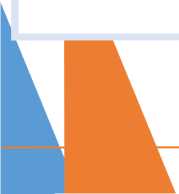 2、事前绩效评估实施阶段
（四）收集审核资料，现场调研。事前绩效评估工作组收集审核 项日资料，与专家、人大代表、政协委员到项目现场进行调研。 通过查阅资料、实地勘测、核实、了解项目具体内容、申报理由 和项目实施的具体做法、依据等，将现场情况与上报材料进行对 比，对项目疑点问题进行询问，听取并记录项目单位对有关问题 的解释和答复。
1.确定对象
2.成立评估组
3.入户通知
4. 入户调研
5. 组建专家
（五）进行预评估。事前绩效评估工作组对项目单位报送的资料 进行整理和登记，形成《政策项目事前绩效评估资料确认单》， 双方进行确认。事前绩效评估工作组与专家组对相关数据进行摘 录、汇总、分析，完成预评估工作。对于资料不全或不符合要求 的，事前绩效评估工作组明确列出需补充的资料内容，要求项目 单位在5个工作日内补充上报，逾期不提供视同资料缺失。
6.预评估
7. 正式评估
8. 撰写报告 k
9. 结果应用
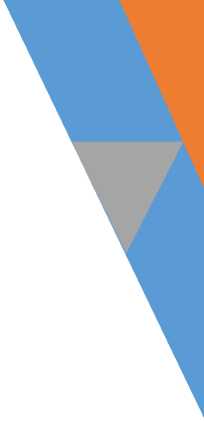 2、事前绩效评估实施阶段
（六）正式专家评估会。事前绩效评估工作组在全面了解预期 绩效的基础上形成专家工作羊册和《政策项目事前绩效评估非 正式检査报告》，召开专家评估会，项目单位汇报项目计划内 容和实施方案情况，专家组通过审核项目资料和听取项目单位 汇报，对
项目的相关性；
预期绩效的可实现性； 实施方案的有效性； 预期绩效的可持续性； 资金投入的可行性及风险等内容进行评估； 并就具体问题和项目单位进行沟通交流。在此基础上，专家独 立出具《政策项目事前绩效评估专家评估意见》，讨论形成
《政策项目事前绩效评估专家组评估意见》。
1.确定对象
2.成立评估组
3.入户通知
4.入户调研
5.组建专豕
6.预评估
7.正式评估
8.撰写报告
9.结果应用
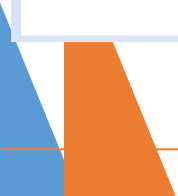 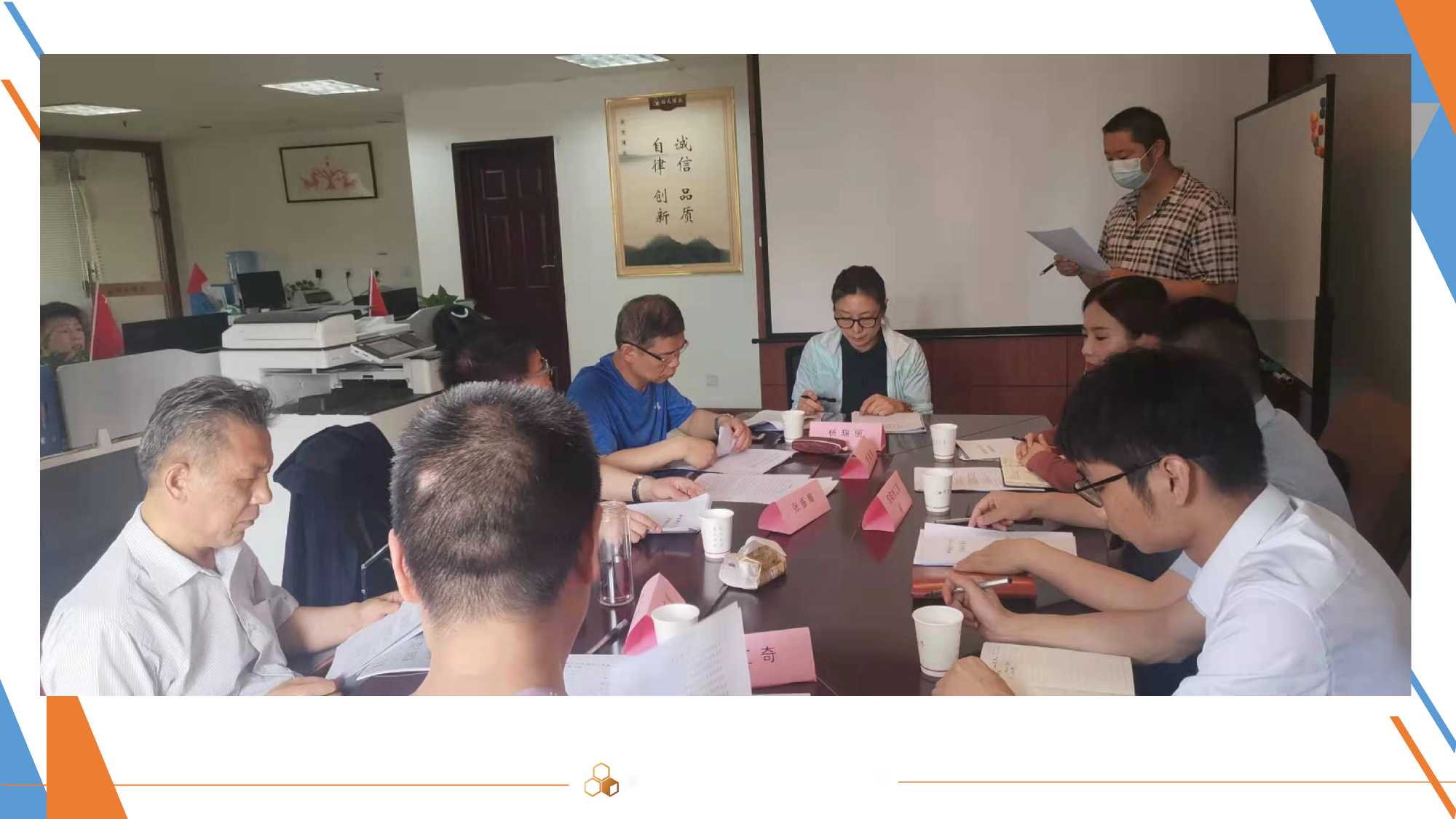 1.确定对象
（项目名称）事前绩效评估 专家评估意见
一、分项意见
（一） 项目政策的相关性
（二） 预期绩效的可实现性
（三） 实施方案的有效性
（四） 预期绩效的可持续性
（五） 资金投入的可行性及风险
2.成立评估组
3.入户通知
4.入户调研
5.组建专豕
6.预评估
二、总体意见
7.正式评估
三、其他问题和建议
8. 撰写报告 k
9. 结果应用
专家签字： 年 月 日
1.确定对象
（项目名称）事前绩效评估 专家组评估意见
一、分项意见
（一） 项目政策的相关性
（二） 预期绩效的可实现性
（三） 实施方案的有效性
（四） 预期绩效的可持续性
（五） 资金投入的可行性及风险
2.成立评估组
3.入户通知
4.入户调研
5.组建专豕
6.预评估
二、 总体意见
三、 其他问题和建议
7.正式评估
8.撰写报告
专家组组长签字:
专家签字:
9.结果应用
年 月 日
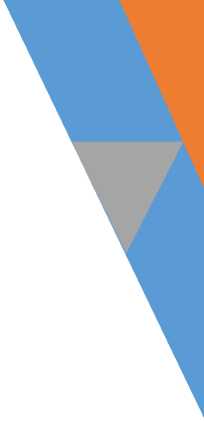 3、事前绩效评估总结及应用阶段
（一） 撰写报告。事前绩效评估工作组根据专家、人大代表和 政协委员评估意见，按照规定的文本格式和要求，撰写《政策 项目事前绩效评估报告》，整理事前绩效评估资料。
（二） 提交报告。事前绩效评估工作组在专家评估会后5个工 作日内，向市级部门提交事前绩效评估报告和资料手册。
（三） 结果反馈与应用。市级部门及时向参与事前绩效评估的 人大代表和政协委员反馈事前绩效评估报告，根据事前绩效评 估结果做出预算安排决策，同时负责向主管部门反馈事前绩效 评估报告。市级部门及时将事前绩效评估报告提交市财政局， 市财政局审核后作为预算安排的重要参考依据。
（四） 结果汇报。市财政局应按要求向区政府提交重大政策和 重点项目事前绩效评估报告和评估结果应用情况。
1.确定对象
2.成立评估组
3.入户通知
4.入户调研
5.组建专豕
6.预评估
7.正式评估
8.撰写报告
9.结果应用
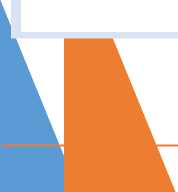 X X年度市级政策项目事前绩效评估报告
一、评估对象
政策项目名称：
项目单位：
政策项目绩效目标: 申请资金总额：
项目概况
主管部门：
其中申请财政资金:
二、评估方式和方法
（一） 评估程序
（二） 论证思路及方法
（三） 评估方式（含专家名单）
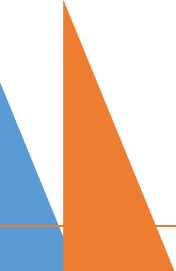 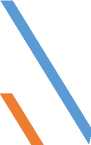 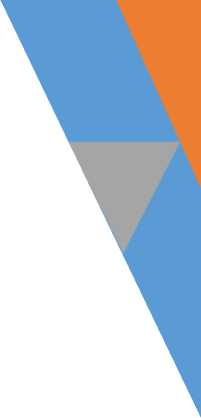 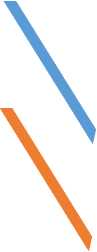 X X年度市级政策项目事前绩效评估报告
三、 评估内容与结论
（一） 项目的相关性
（二） 预期绩效的可实现性
（三） 实施方案的有效性
（四） 预期绩效的可持续性
（五） 资金投入的可行性及风险
（六） 总体结论
四、 相关建议
五、 其他需要说明的问题
（阐述评估工作基本前提、假设、报告适用范围、相关责任以及需要说明的其他问题
等）
六、附件
包括：政策项目绩效目标申报表、事前绩效评估专家组评估意见、专家及工作组情况 表
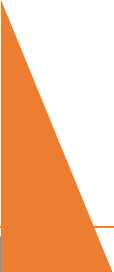 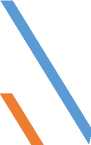 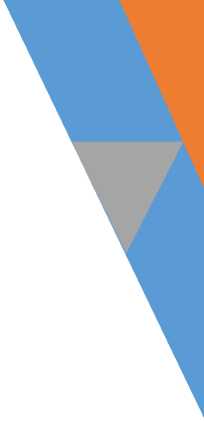 4、事前绩效评估结果及其应用
1.确定对象
2.成立评估组
事前绩效评估结果分为“建议予以支持”、“建议调整完善 后予以支持”、“建议部分支持”、“建议不予支持气
3.入户通知
4.入户调研
事前绩效评估结果须在充分论证的基础上得出，“建议部 分支持”的结论需在结论中明确支持和不支持的具体内容，以 便安排预算时参考使用。
5.组建专豕
6.预评估
7.正式评估
8.撰写报告
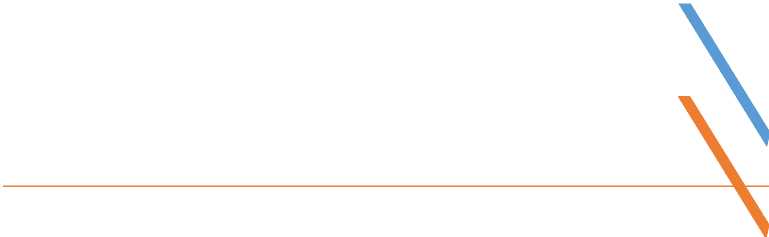 9.结果应用
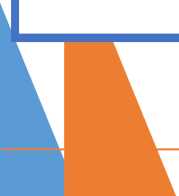 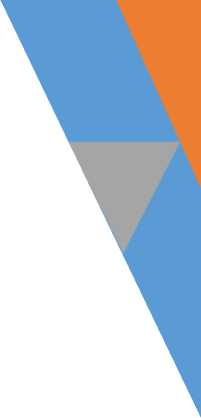 5、事前绩效评估审核要点
事前绩效评估报告主要审核点如下：
1、 流程的合规性
___
重点审查关键节点流程是否合规，如超过100万的项目是否组织了专 家评审，评审会是否客观、独立、公正，专家组成是否避嫌等；
2、 审核相关资料 __
审核预算单位报送的相关资料，是否齐全、是否合规、是否与项目相 关、是否真实等。
3、 审核专家意见
____
审核专家意见是否公正、客观，审查被评价单位是否根据专家意见进 行了整改，并审核整改资料。
4、 审核绩效目标申报表 _
按照《预算绩效目标审核表》进行审核。
5、 审核事前绩效评估报告是否客观、真实。
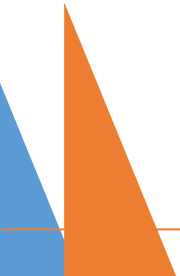 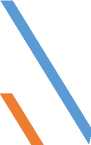 part m事前绩效评估的其他问题
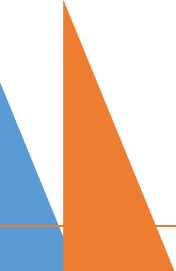 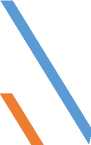 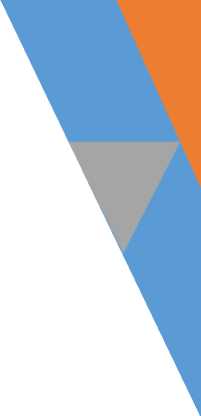 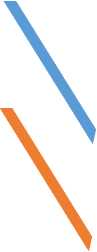 1、小项目如何简化事前绩效评估流程?
100万元以下的新增专项资金及一般性项目支出，可适
当简化评估方法和程序，按要求提供拟申请项目支出绩 效目标和事前评估报告。
不再组织专家评审，评价组采用网络调查、电话咨询、 召开座谈会、问卷调查等方式对项目的可行性、必要性、 预期目标的可实现性等方面进行论证。
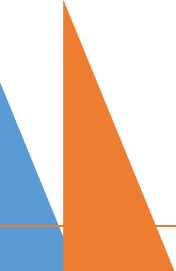 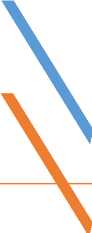 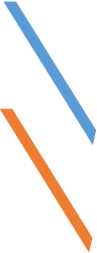 升级改造项目调査问卷
姓名: __________
工作单位:
电话匚
1.您认为该项目与实施单位是否具有相关性？（A）
A、非常相关
D、不相关
相关
C、-般
2.您认为该项目可实现性程度是否合理？ （A）
A、非常咼
D、低
C、—般
B、高
&您认为该项目实施是否能够满足预期效果？ （A
)
A、能够满足   B、基本满足
不能满足
C、
（A）
5.您对该项目的绩效目标设置是否合理?
M非常合理 B、合理
D、不合理
一般
C,
6.您对该项目的总体评价?
）
A、建议予以支持
建议调整完善后予以支持
B、
C、建议部分支持
建议不予支持
D、
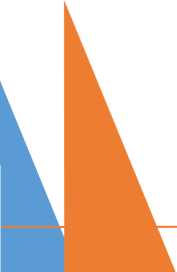 您对该项目的其他建议. _____________________
_____________
2、事前绩效评估报告与可研的区别
(1) 事前绩效评估比可研范围大
资金方面，可研主要是针对投资类项目，也即工程、设备类项目居多， 而预算绩效管理的对象是所有财政资金。
(2) 事前绩效评估比可研更注重资金的使用效益
可研评审目前注重的是项目的可行性和必要性，可行性主要体现在项目 在现有的条件下可以实施，必要性主要体现在人民群众有需求。事前绩 效评估除了关注可行性和必要性以外，更加注重项目的产出和效果。更 加注重资金的使用效益。
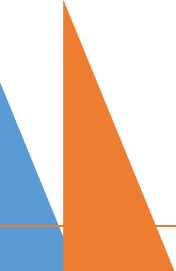 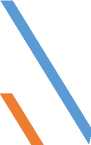 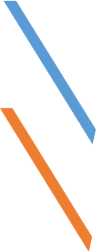 可研已经批复的项目是否需要做事前绩效
3、
评估？
政策要求:
基本建设资金按现行基本建设有关程序开展事前绩效评
1=1
1=1
估。
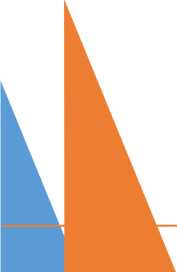 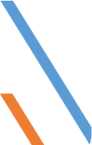 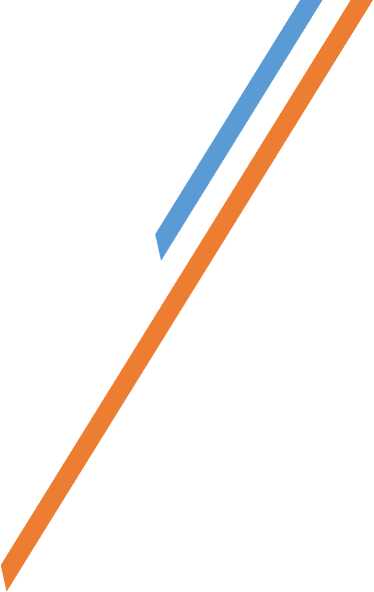 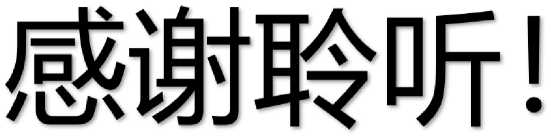 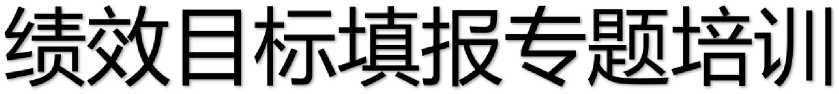 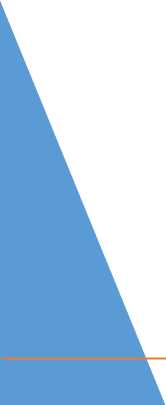 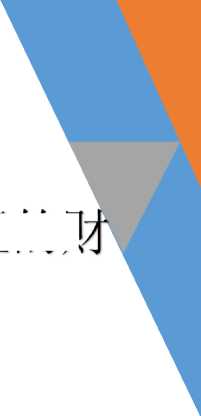 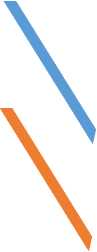 ■ ■ . 前言
1什么是预算绩效目标？
预算绩效目标（以下简称绩效目标）是指部门及其所属单位使用和管理的贝
政预算资金计划在一定期限内达到的产出和效果。
2、哪些资金是绩效目标管理的对象?
绩效目标管理的对象是纳入部门预算管理的全部预算资金
按照预算支出的范围和内容划分，包括部门（单位）整体绩效目标和项目绩 效目标。
部门（单位）整体绩效目标是指市级部门及其所属单位按照确定的职责，利 用全部部门预算资金在一定期限内预期达至啲总体产出和效果。 _
项目绩效目标是指市级部门依据部门职责和事业发展要求，设立并通过预算 安排的项目支出在一定期限内预期达至啲产出和效果。
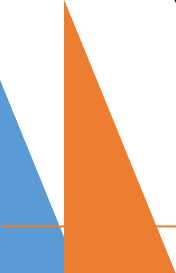 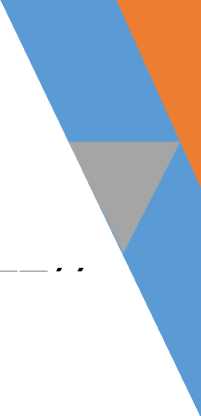 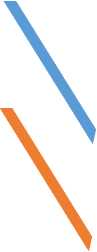 ■ ■ . 冃U言
3、哪些资金填写项目绩效目标表？
项目资金填写项目绩效目标申报表。
项目的概念：部门为完成其特定的工作任务或事业发展目标、纳入部门预算 编制范围的年度项目支出计划的资金。一般认为预算或决算表里“项目支出表” 里的都是项目。分一般项目、运转类、专项项目等。一个项目对应一个绩效目 标表。
4、哪些资金填写部门（单位）绩效目标表？
部门全部预算资金都要填写部门（单位）绩效目标表，包含项目和基本支出。 —个部门设置一个绩效目标。
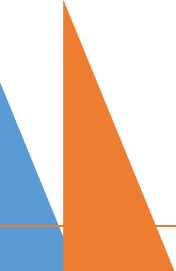 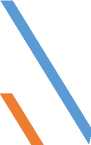 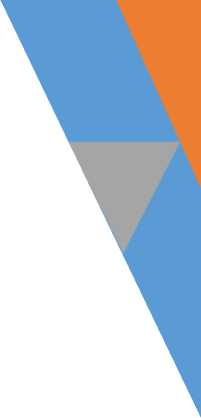 ■ ■ .
冃U言
5、 准备的资料
部门三定方案（用于设定部门履职目标）； _
部门当年工作计划（用于设定部门年度重点工作任务）； 部门年初预算；
项目相关的政策依据（支柱）；
项目实施方案（做什么，怎么做）；
项目预算编制方案（钱怎么花的，怎么算的）；
6、 谁来填？谁来审？
部门和部门之间，预算部门填报，财政部门指导并审核；
部门内部科室之间，项目绩效目标建议由业务科室填报，财务科室指导并审核
（谁花钱谁填，谁批预算谁审）；
部门整体绩效目标建议由财务科室和办公室共同协作填报。         \
项目绩效目标填报
市级部门（单位）预算项目绩效目标申报表
（年度）
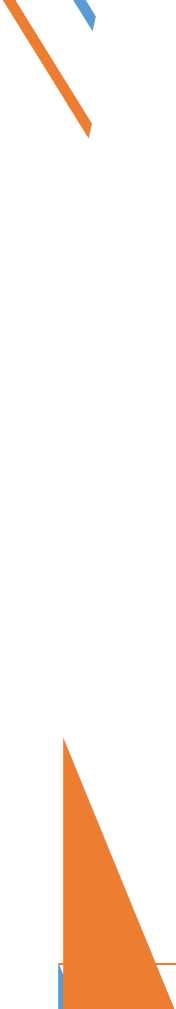 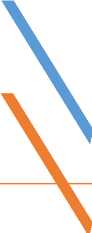 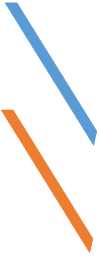 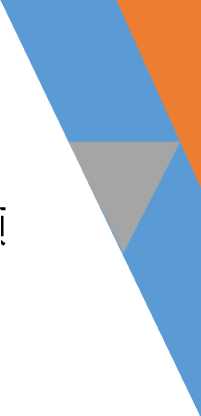 市级部门（单位）预算项目绩效目标申报表
（年度）
1・年度：指编制部门预算所属
年份。如：编报2022年部门预
算时，填写“2022年"；2021 年预算执行中申请调整预算时, 填写“2021年”。
2. 项目名称：指预算单位申报 政策项目的具体名称，与政策 项目文本中的名称一致。
3. 主管部门和单位：写全称
4. 项目资金：填写项目资金总
额。注意单位万元。
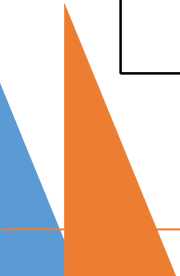 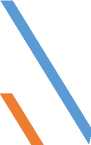 项目政策绩效目标：描述所实施项目计划在一定期限内达到的产 出和效果。一般采用2段式表述，第1段说要完成的任务，第2段 说要达到的目标。
实施期目标是指项目总体的目标，年度目标是当年所要达到的目 标。
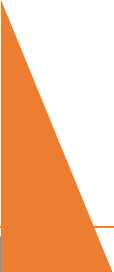 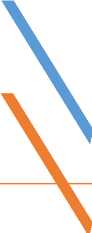 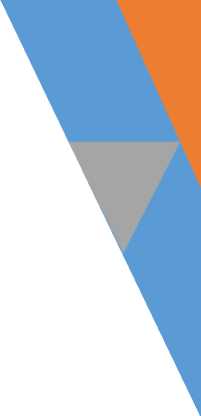 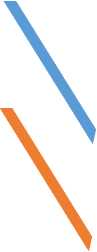 产出指标：反映预算部门根 据项目政策既定目标计划完 成的产品和服务情况。
产出指标按具体产出内容分 项填写，每项产出内容可以 扇产出数量指标、产出质量 指标、产出进度指标和产出 成本指标来具体说明。
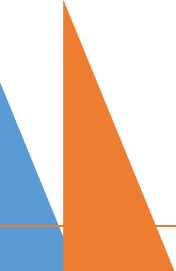 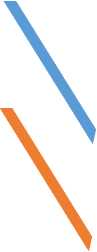 反映资金使用单位计划完成的产品或服务数量，可 以理解为资金的用途和项目的实施内容。资金使用单位 要通过梳理数量指标，让资金分配部门了解资金准备用 到哪里，能买多少东西、办多少事情。
般用绝对数值填写。
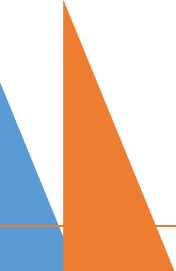 举例说明:
三级指标可设置为〃举办培训的班次”、〃发放补贴的人数”、 〃新增设备数量”等。指标值应尽量使用绝对数（而非百分比）来 表示，如“3次"、“100人”“15台”等。
如果工作任务的数量尚不能明确，需要根据上级文件、基层单 位申报等确定的，指标值可以用百分比等形式表示，如“中央下达 的**任务完成率——100%”、“**病毒群众免费检测率一一应检尽 检”，待任务数量明确后也可及时进行绩效目标修订。
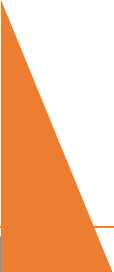 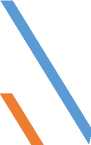 .常见问题：
一是指标设置不够具体细化，如〃完成建设项目——1个”、 〃工作目标完成率——100%"等，难以了解资金用途和项目内容, 这种情况需要进一步细化补充。
二是指标值设置过高或过低，偏离了正常业绩水平，如指标 值明显低于前三年的平均水平、数量目标已在以前年度完成、指标 值过高明显无法达到等，这种情况需要调整指标值至合理水平。
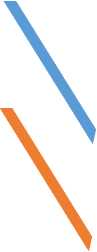 含义:
产出质量指标：反映项目政策计划提供产品或服务 达到的标准、水平和效果，表明服务或生产的相对水平、 平均水平的指标，它的数值不随总体范围的大小而增减。 —般以合格率、达标率等表示。
标准一般取自于行业规范、政策要求、同期历史数据
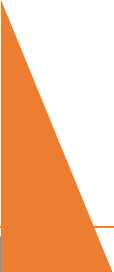 或者自己定个。
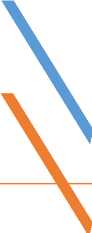 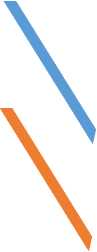 含义：
时效指标：反映项目政策计划提供产品或服务的及 时程度和效率情况。一般用截止日期、实施周期或者响 应时间来填写。
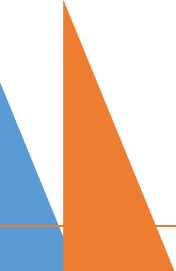 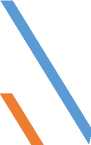 举例说明:
三级指标可设置为〃培训完成时间”、〃研究成果发布时间” 等；指标值可设置为年**月**日前”、年三季度”等。
如果资金用于持续性的事务，指标可设置为〃信息化项目运维 保障时间一一7x24小时”；
如果资金用于应对突发事件，指标可设置为〃应急措施响应时 间——<2小时〃。
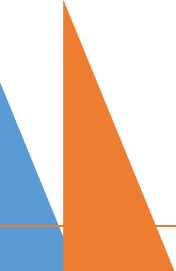 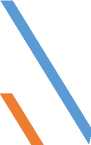 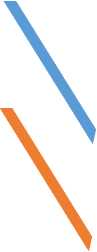 常见问题：
—是指标不具体、可衡量性差，如将指标值设置为〃及时” 或〃及时率100%〃 ,这种情况下需要修改为具体时限。
二是设置的时间超出预算资金年度，如使用2021年预算资金
安排的项目，时效指标设置为“2022年6月底前完成〃,这种情况 下当年监控、次年自评时无法对时效指标的完成情况进行衡量，应
结合项目建设进度选取当年的阶段性时间要求作为时效指标。
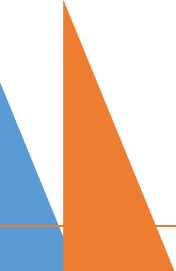 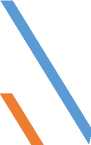 含义:
成本指标：反映项目政策计划提供产品或服务所需成
本。
—般以不超过单位成本和总成本等来衡量。例如污水 处理费适合控制单位成本，综合类的项目适合控制总成
本。
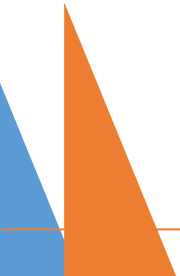 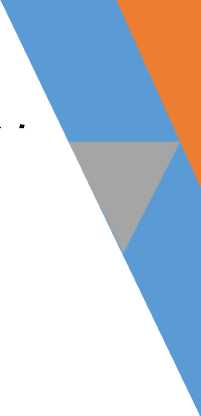 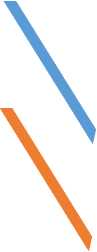 效果指标：反映与既定绩效 目标相关的、财政支出预期 结果的实现程度，主要用来 说明预算支出预计或可能给 预算执行单位以外的服务对 象或社会群体提供的价值， 既包括短期价值，也包括长 期价值。 _
效果指标可以用经济效果指 标、社会效果指标、环境效
经济效益指标
效益指
标
社会效益指标
生态效益指标
可持续影响指 标
果指标、可持续影响指标和 服务对象满意度指标来具体 说明。
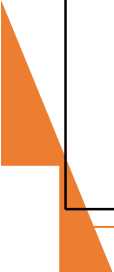 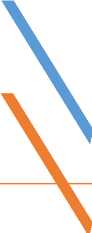 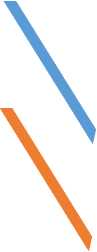 含义：经济效益指标，反映相关产出对经济发展带来的影响 和效果，如“采用先进技术带来的实际收入增长率”;部分 项目资金投入可能不产生经济效益，设置绩效目标时需要结 合项目实际情况填报。
举例说明：三级指标可设置为〃参与项目农民收入增
长” 〃展会达成交易额” 〃流域内农作物亩产增加”等。经 济效益指标值一般应以定量表示，如“>*万元”，若不能定 量表示，应尽量提高可衡量性，如"比去年增长XX%”。
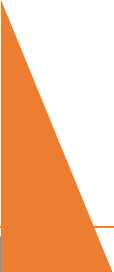 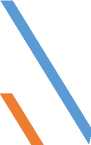 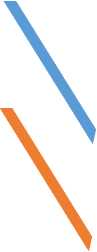 含义:项目预计产生的社会综合效益。使用财政资金安 排的项目支出原则上都应设置社会效益指标。一般此项 必填。
举例说明：三级指标可设置为〃带动就业增长率”、
〃安全生产事故下降率”等。指标值根据三级指标设置,
优先定量表示，如不能定量表示，应尽量提咼可衡量性。
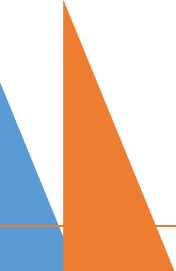 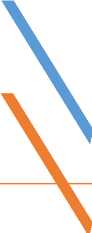 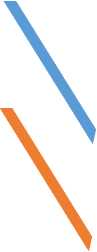 常见问题：
一是过于宏观，与项目的相关性不足，如设置为 〃提高经济社会发展保障水平”,显然一项资金无法单 独起到这样的综合性作用。 _
二是过于片面，只反映了项目效果的相对次要方面, 不能反映项目的核心作用，如某办事大厅建设项目的社 会效益指标只设置了 〃带动就业人数”，应选择最能体 现项目核心效果的指标作为绩效指标。
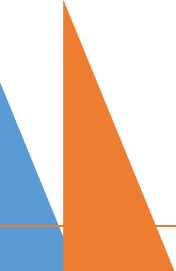 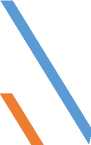 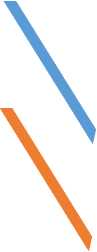 含义:生态效益指标：是对项目活动环境后果的衡量， 可以从植被覆盖、水土流失、三废治理、节能减排、生 态平衡等方面进行具体描述。如"水电能源节约率"、
“空气质量优良率”等；
举例说明：三级指标可设置为〃水电能源节约率”、
〃空气质量优良率”等。指标值根据三级指标设置，优 先定量表示,如不能定量表示,应尽量提高可衡量性。
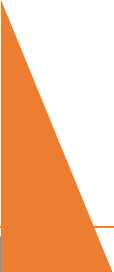 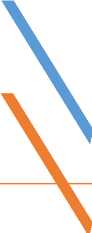 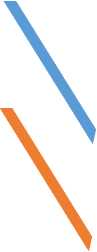 含义:是项目实施对社会经济和资源环境的持续影响程 度等。
举例说明：如果是建设类项目，三级指标可设置为〃项 目持续发挥作用的期限”，指标值一般定量表示，如
“10年"。其他项目可以从〃促进事业长效发展”角度 考虑，如“引导建立研发预算制度企业数”、“信息化 保障/公示公开机制健全性”等，指标值可以结合项目情 况定量或定性表示
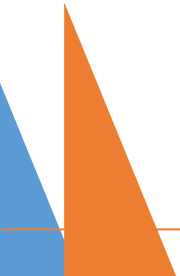 含义:属于预期效果的内容，反映服务对象或政策项目 受益人对相关产出及其影响的认可程度，根据实际细化 为具体指标。如果无法直接调查满意度，可以采用投诉 率等指标。
举例说明：三级指标可设置为〃受训学员满意度”、 群体对**工作的满意度”，或者用〃投诉率/投诉次数” 等。指标值应以定量表示，如“>*%H，不要用“满意” 这种定性指标。需要说明的是，应在三级指标中明确受 益人群具体名称，避免空泛地表述为〃相关方/群众满意 度”。
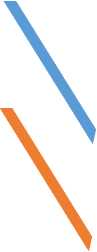 特别注意：
产出指标中，数量、质量、时效、成本指标一般不能缺，都要 填写相应的指标和指标值。
效益指标中，如不涉及可以不填写或者删除，例如很多项目不 涉及经济、生态指标，但是社会效益指标一般都要填写。而且 效益指标至少有一项，不然后期自评无法得分。
不涉及的效益指标也不要乱写，不然自评仍然得不到分。
目标被批复后，原则上不得更改。
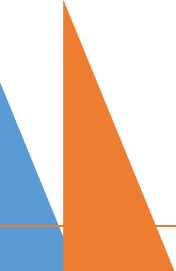 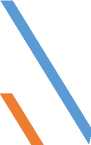 \  指标设置5大原则:
1能定量就不定性；
2:指标要清晰明确；
3：指标要和资金的用途相关；
4:指标的测量要可行且经济合理;
5：指标描述要充分、全面。
*指标设置完成后，要回头看一下指标是否合适，是 否能够评价。
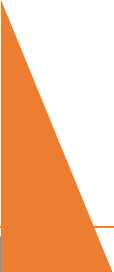 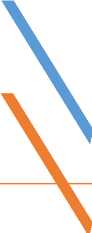 如何引导业务科室人员，把绩效目标“问咄来:
1. 你们是哪个单位的，你们科室主要职责是什么？ 一了解大概
2. 拟申请了多少钱？这个钱是怎么算出来的？ 一预算金额
3. 这个钱用来干什么了？产出是什么？达到什么目的？ ••年度目标
4. 这个产出怎么去描述他的数量？几次？几个？ •-数量指标
5. 这个事做到什么标准才算是好？有没有要求、标准？ 一质量指标
6. 什么时候干完？实施周期？ 一时效指标
7. 成本多少？---成本指标
8. 此项工作完成后对经济有什么影响？
9. 此项工作完成后对社会有什么影响？
I。 ・此项工作完成后对环境有什么影响？
II. 此项工作完成后有没有持续性的影响？
12.受益人群是谁？
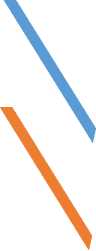 绩效指标
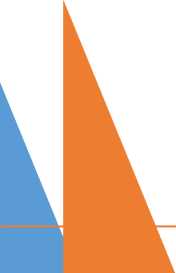 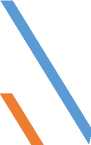 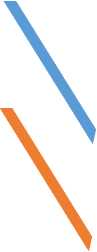 工程类
有实物产出
货物类
物业费、安保、保洁、维修
服务类
会议、宣传
职能类（不主动接活，别人来找就接）
没有实物产出
工作经费
工资、奖金、补助
利息、还债、尾款、质保金
发钱类
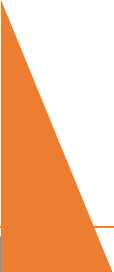 其他类型
招待费等
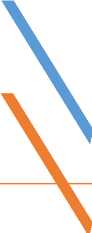 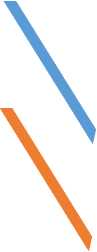 注意
以下案例仅作为授课讲解用，仅作 为参考,不作为模板使用。切勿直 接抄。
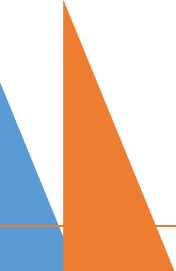 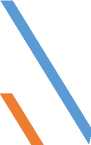 案例一：工程类
根据XXX窨井盖监管联席会议领导小组办公室文件井盖办 [2020]1号《XX窨井盖监管联席会议领导小组办公室关于印发XXX城 市道路窨井盖治理提升工作计划（2020年一2021年）的通知》要求, 为消除隐患、规范外观、保障使用功能，确保城市道路上各类窨井、 井盖设施完好，全面提升城市窨井品质，拟在全市范围内开展道路窨 井盖治理工作。任务涉及XXX区31条区管道路进行窨井盖治理，道路 全长约47063.26m，治理车行道窨井盖1620座，车行道雨水篦子 111Q座 人行道窨井盖3168座
费用标准：车行道井盖为2300元/座、车行道雨水篦子为80。元/ 座、人行道井盖为180。元/座。
申请财政资金：1032.36万元
项目名称
XXX区道路窨井盖治理项目
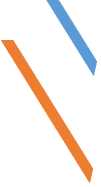 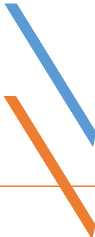 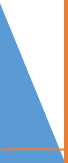 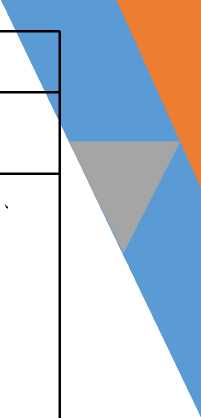 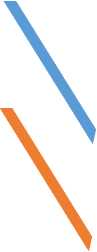 指标1:建设周期
W12月
时效指 标
时效指标
指标2：整治完工及时率
*5%
指标1：车行道井盖整治费
<2300元/座
用标准
产出 指标
指标2：车行道雨水篦子整 治费用标准
<800元/座
成本指 标
成本指标
指标3：人行道井盖整治费
<1800元/座
用标准
绩 效 指 标
指标4：概算执行率
<100%
指标1：提供就业岗位
N50个
社会效 益指标
社会效益指 标
指标2：城市精细精准管理 水平
提髙
效果
指标
生态效 益指标 可持续 影响指 标
服务对 象满意 度指标
指标1:改善道路 排水系统
生态效益指 标
改善
指标1：改善道路排水系统
改善
指标1：窨井盖持 续使用
可持续影响 指标
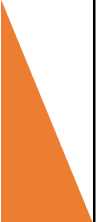 持续
指标1：窨井盖持续使用
持续
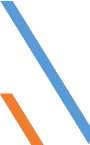 满意 度指 标
服务对象满 意度指标
指标1：群众满意 度
指标1：群众满意度
>90%
>90%
案例二：货物类
根据《XXX打赢蓝天保卫战三年行动计划(2018-2020年)》、《大 气污染防治重点工作实施方案》等文件制定的柴油环卫车辆淘汰任务, 结合XXX环境卫生管理队现有车辆配置及XXX财政资金实际状况，拟 分步骤、分阶段更新环卫车辆。
本次申报的分阶段更新环卫车辆购置项目内容为：采购新能源洒水车 10台,新能源清扫车16台，自项目招标公布之日起，预计项目周期约 为3个月。
其中申请财政资金：3516万元
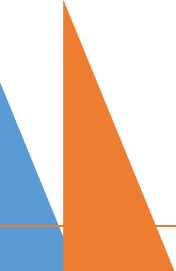 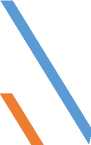 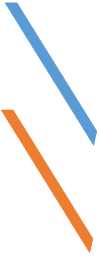 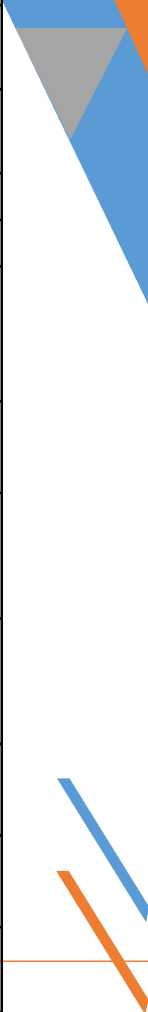 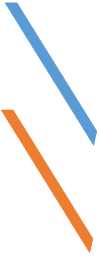 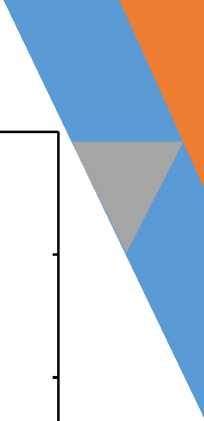 效果指 标
绩 效 指 标
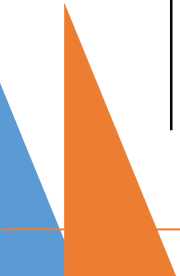 满意度 指标
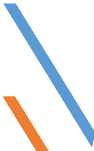 案例三：服务类••物业费等
案例三：服务类••物业费等
案例四：服务类••会议、宣传类等
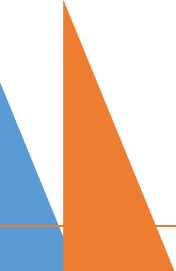 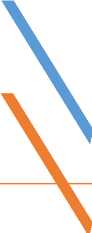 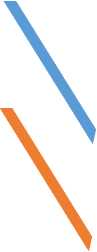 案例四：服务类••会议、宣传类等
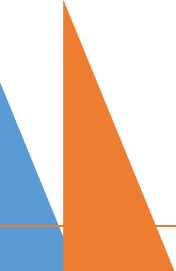 案例四：服务类••会议、宣传类等
产出指标
绩效指标
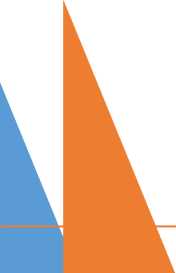 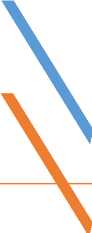 案例四：服务类••会议、宣传类等
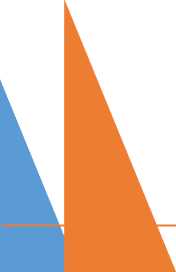 . 案例五：服务类”职能类等
对来站求助的流浪乞讨人员实施接送、护送、看护、 日常生活救助、医疗救治、教育矫治、临时安置；为流浪 未成年人实施就医、康复治疗、技能培训、心理咨询、教 育矫治、返校、就学等，使其回归家庭和回归社会，切实 完善社会主义制度下的关爱性救助制度，真正把党和政府 对城市生活无着的流浪乞讨人员（未成年人）关怀和帮助 落到实处。
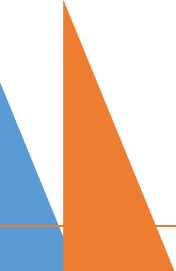 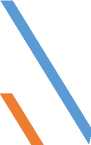 案例五：服务类••职能类等
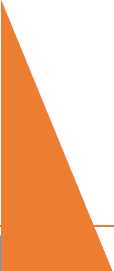 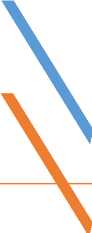 案例五：服务类••职能类等
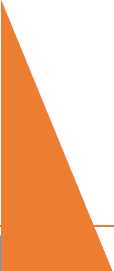 案例六：工作经费
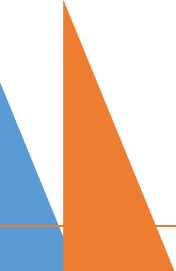 案例六：工作经费
产出指标
绩效指标
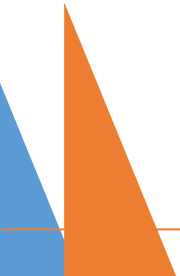 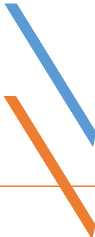 案例六：工作经费
绩效指标
案例七：发钱类•工资、奖金、补助
1、 项目背景
XXX市政养护中心目前负责辖区内支路、背街小巷共52条城市道路管养工 作，总面积186.18万村（其中车行道面积114.19万村，人行道面积 71.99万们,人行天桥11座的维护巡视。为了加强对xxx区管道路的日 常巡视，对于各类道路病害能够做到及时发现、及时处理，保障道路完好畅 通及各类市政附属设施正常使用,保证行人的出行安全，根据市政养护规范 的相关规定并结合我区实际情况，XXXX市政养护中心现有道路巡视人员 17人。
2、 项目内容
为保证XXX市政养护中心各项职能工作的正常开展，保障职工的合法权益, 保证整个单位各项目标任务的顺利完成，设置道路巡视人员经费项目。项 目具体内容为；xxx政养护中心17名道路巡视人员工资经费。按照单人单 月XXX元计算，即年需道路巡视人员经费为XXXX元。             \
V
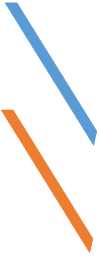 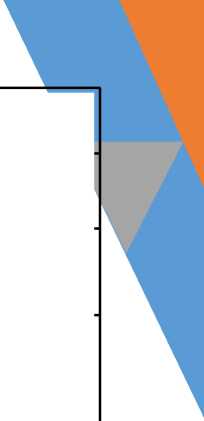 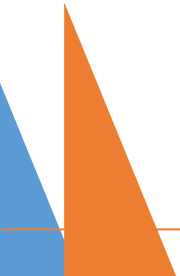 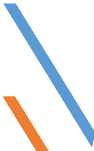 案例八：利息、还债、尾款、质保金
哪个项目的利息、债务尾款、质保金，就按哪个项目来填写绩效目标表;
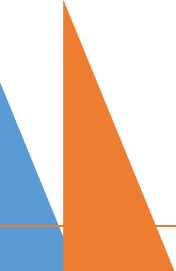 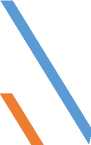 案例九：招待费
1. 负责接待来我市的中共中央、全国人大、国务院、全国政协机关和外省 （市）、区现职副省级以上领导干部以及我市市委、市人大、市政府、市政 协、市纪委来宾中现职副厅级以上领导干部;协助市直部门接待来峡的中 央各部门部级领导干部。
2. 会同有关部门制定内事接待服务标准并监督实施。
3. 为市委、市政府提供有关接待工作信息，与外省市接待部门开展业务交 流活动，建立“大接待"网络。
4. 完成市委、市政府有关重要出访、随访任务及交办的其他接待事项。
5. 负责指导各县（市、区）接待机构做好有关接待工作。
6. 承办市政府交办的其他事项。
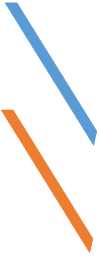 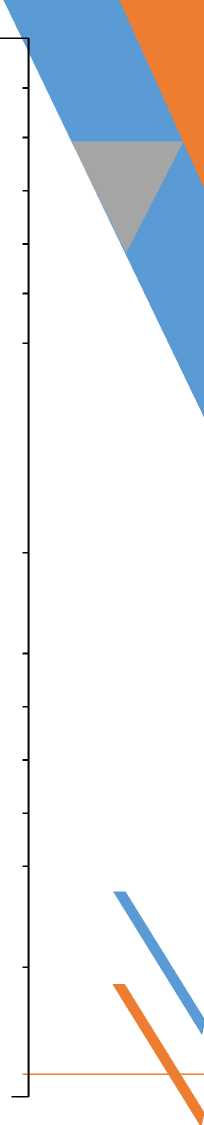 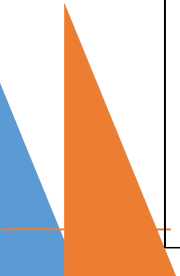 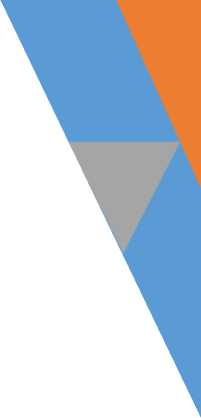 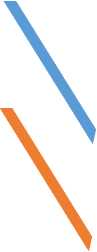 PA” 2预算绩效目标审核表
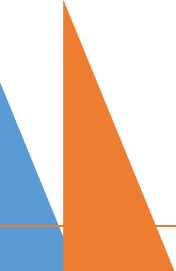 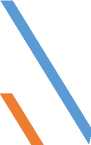 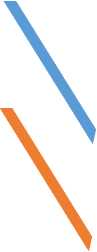 项目预算绩效目标申报表由预算单位填好后， 同事前绩效评估报告、预算一同报送当地财政部门, 财政部门针对预算绩效目标申报表进行审核，根据 要求，填写《预算绩效目标审核表》。
绩效目标审核包括完整性审核（20分）、相 关性审核（30分）、适当性审核（30分）和可行 性审核（20分）四个方面。
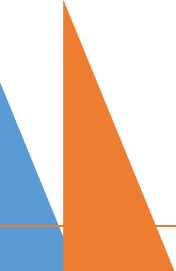 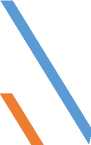 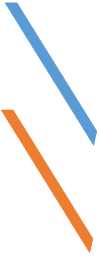 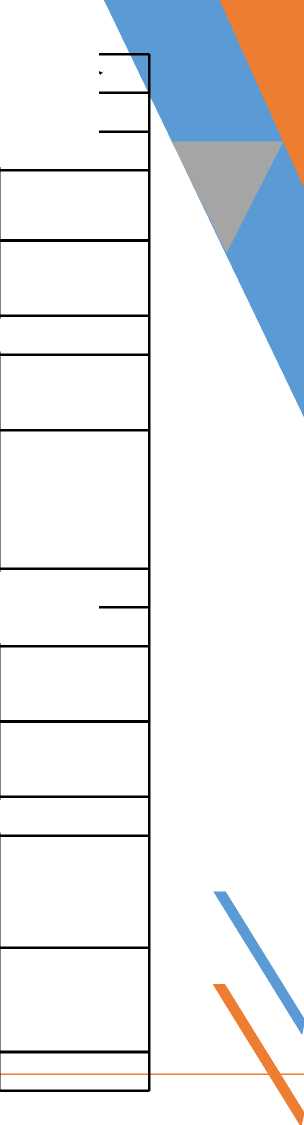 得分
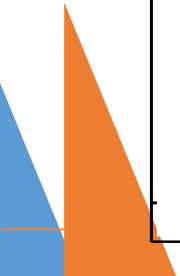 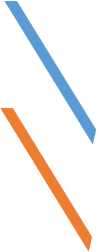 审核采取定性审核与定量审核相结合的方式。 定性审核分为“优”、“良”、“中”、“差”四个等级。
其中，填报内容完全符合要求的，定级为“优”;
绝大部分内容符合要求、仅需对个别内容进行修改
的，定级为“良”；部分内容不符合要求、但通过修 改完善后能够符合要求的，定级为“中”；内容为空 或大部分内容不符合要求的，定级为“差”。
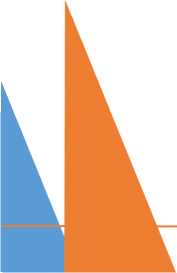 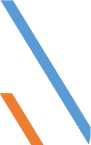 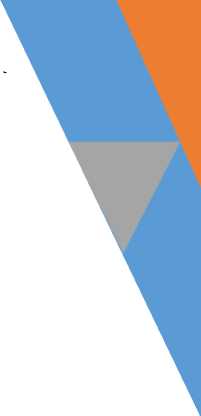 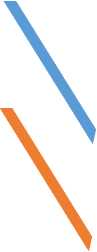 定量审核按对应等级进行打分，保留一位小数。具体审核方式 如下：
对一般性项目，采取定性审核的方式。审核主体对每一项审 核内容逐一提出定性审核意见，并根据各项审核情况，汇总确定 “综合评定等级”。确定综合评定等级时：
①8个审核要点中，有6项及以上为“优”、且其他项无“中”、“差”
级的，方可定级为“优”；
②有6项及以上为“良”及以上、且其他项无“差”级的，方可定级为 “良"；
③有6项及以上为“中”及以上的，方可定级为“中”。
同时，在本表“总体意见”栏中对该项目绩效目标的修改完善、 预算安排等提出意见。
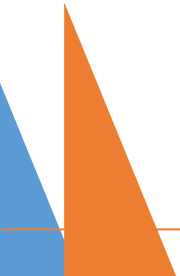 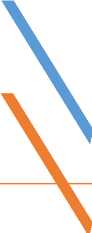 对重点项目，采取定性审核和定量审核相结合的方式。审 核主体对每一项审核内容提出定性审核意见，并进行打分。
① 定性审核为“优”的，得该项分值的90-100%；
② 定性审核为“良”的，得该项分值的80-89%；
③ 定性审核为“中''的，得该项分值的60-79%；
④ 定性审核为“差”的，得该项分值的59%以下。
各项审核内容完成后，根据项目审核总分，确定“综合评定 等级”。总得分在90分以上的为“优”；在80分至90分（不含， 下同）之间的为“良”；在60分至80分之间的为“中”；低于60分 的为“差”。同时，在本表“总体意见”栏中对该项目绩效目标的 修改完善、预算安排等提出意见。
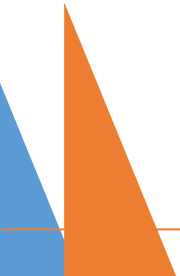 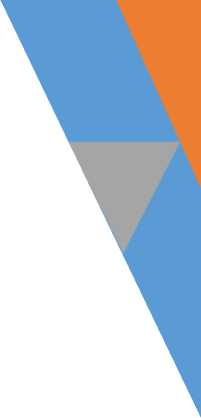 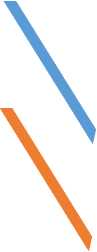 pa” m部门整体绩效目标填报
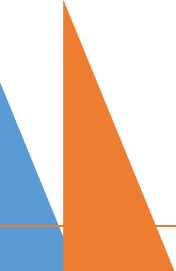 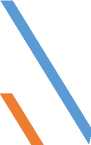 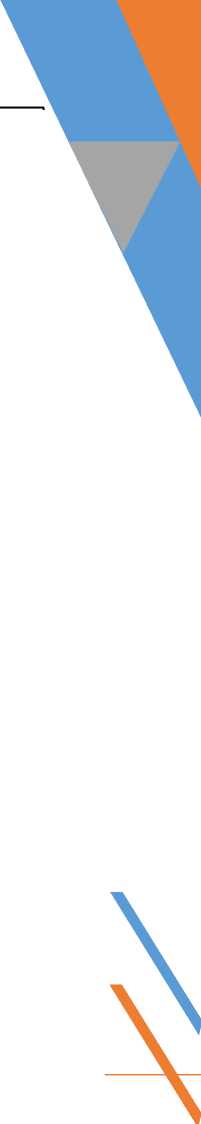 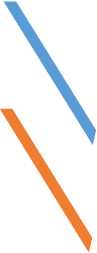 部门（单位）整体绩效目标申报表
C20XX年度）
部门（单位）名称
目标1 :
投入管理指 标
预算和财务 管理
目标2:
目标3：
年度履职目标
任务名称              主要内容
任务1
年度主要任务任务2
投入管理指 标
绩效管理
任务3
部门预算总额（万元）
1.资金来源：（1）财政性资金
预算情况                 （2）其它资金
重点工作 任务完成
2.资金结构：（1）基本支出
（2）项目支出
指标解释
一级指标
二级指标
三级指标
指标值
指标说明
产出指标
年度履职目标相关性
投入管理指标工作目标管理工作任务科学性一
绩效指标合理性
履职目标 实现
预算编制完整性 专项资金细化率 预算执行率 预算调整率 结转结余率
履职效益
预算和财务管 理
投入管理指标
效益指标
满意度
“三公经费”控制率
政府釆购执行率
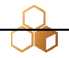 部门（单位）整体绩效目标申报表
（20XX年度）
年度履职目标从部门 三定方案、年度工作 计划中总结
年度主要任务从年度 工作计划中总结，写 几个比较重要的即可。
不要全列。
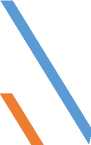 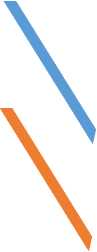 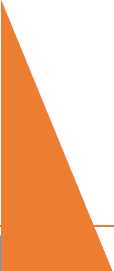 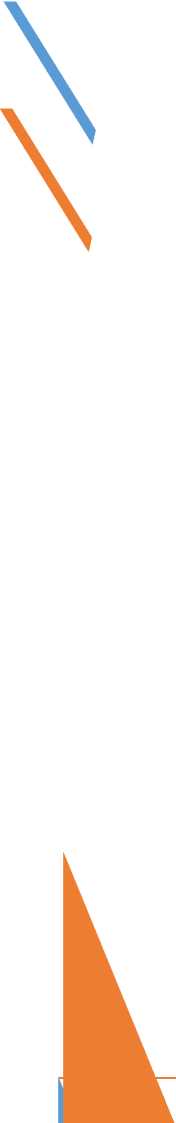 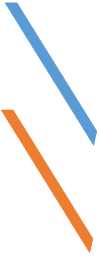 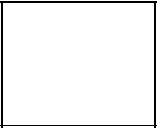 1.部门（单位）所有收入是否全部纳入部门（单位） 预算；2.部门（单位）支出预算是否统筹各类资金来 源，全部纳入部门（单位）预算管理。
专项资金细化率=（已细化到具体县区和承担单位的资 金数/部门（单位）参与分配资金总数）X100%o
预算执行率=（预算完成数/预算数）X100%。预算完 成数指部门（单位）实际执行的预算数；预算数指财 政部门批复的本年度部门（单位）的（调整）预算数。
预算调整率=（预算调整数-年初预算数）/年初预算数 X100%o预算调整数：部门（单位）在本年度内涉及 预算的追加、追减或结构调整的资金总和（因落实国 家政策、发生不可抗力、上级部门或本级党委政府临 时交办而产生的调整除外）。
这几
注释：
项指标，建 议以过去3 年的平均值 作为填写依 据。各单位 根据自身情 况填写。
投入管理 指标
预算和财务管 理
结转结余率=结转结余总额/预算数*100% o结转结余 总额是指部门（单位）本年度的结转结余资金之和。 预算数是指财政部门批复的本年度部门（单位）的
（调整）预算数。
“三公经费”控制率=本年度“三公经费”实际支出数 / “三公经费”预算数*100%
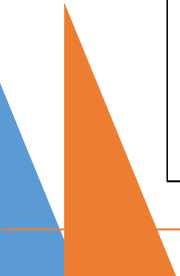 政府采购执行率=（实际政府采购金额/政府采购预算 数）X100%o政府采购预算：采购机关根据事业发展 计划和行政任务编制的、并经过规定程序批准的年度 政府采购计划。
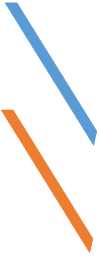 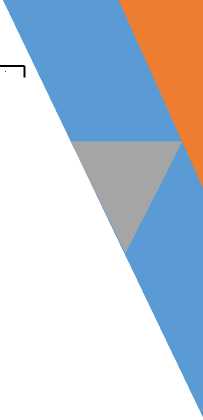 投入管理指 标
预算和财务管 理
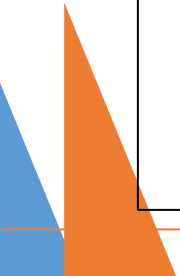 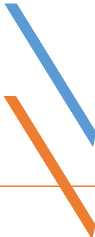 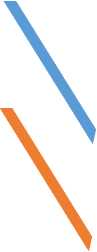 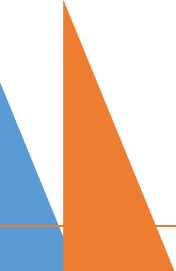 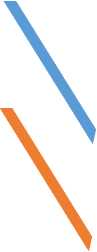 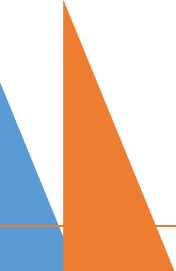 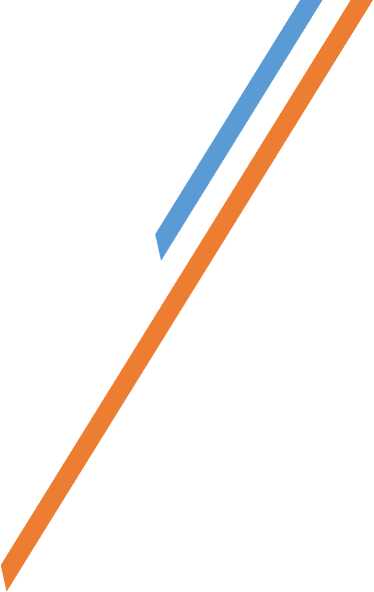 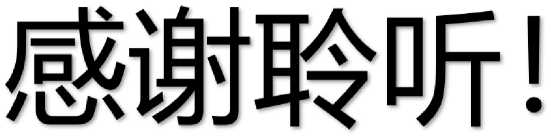 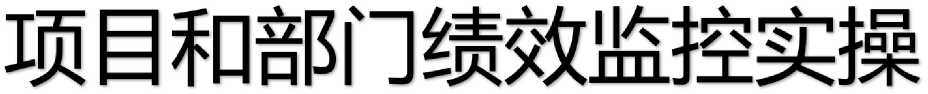 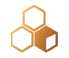 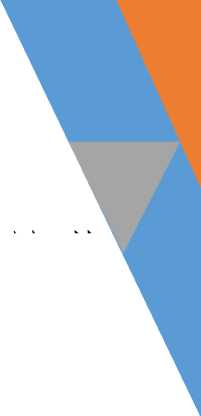 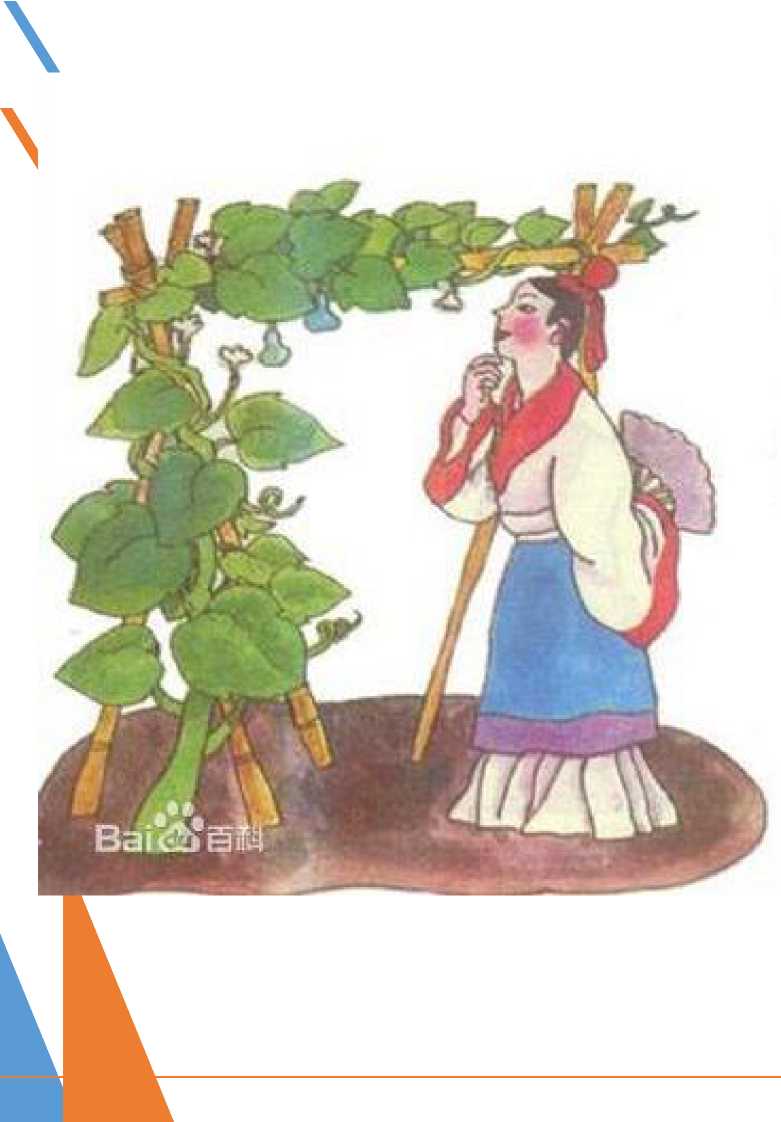 寓言
从前，有个人种了一棵葫芦。细长的葫 芦藤上长满了绿叶，开出了几朵雪白的小 花。花谢以后，藤上挂了几个小葫芦。多
么可爱的小葫芦哇!那个人每天都要去看几 次。
有一天，他看见叶子上爬着一些蚜虫,
心里想，有几个虫子怕什么!他盯着小葫芦 自言自语地说：“我的小葫芦，快长啊，
快长啊!长得赛过大南瓜才好呢!”
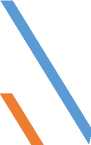 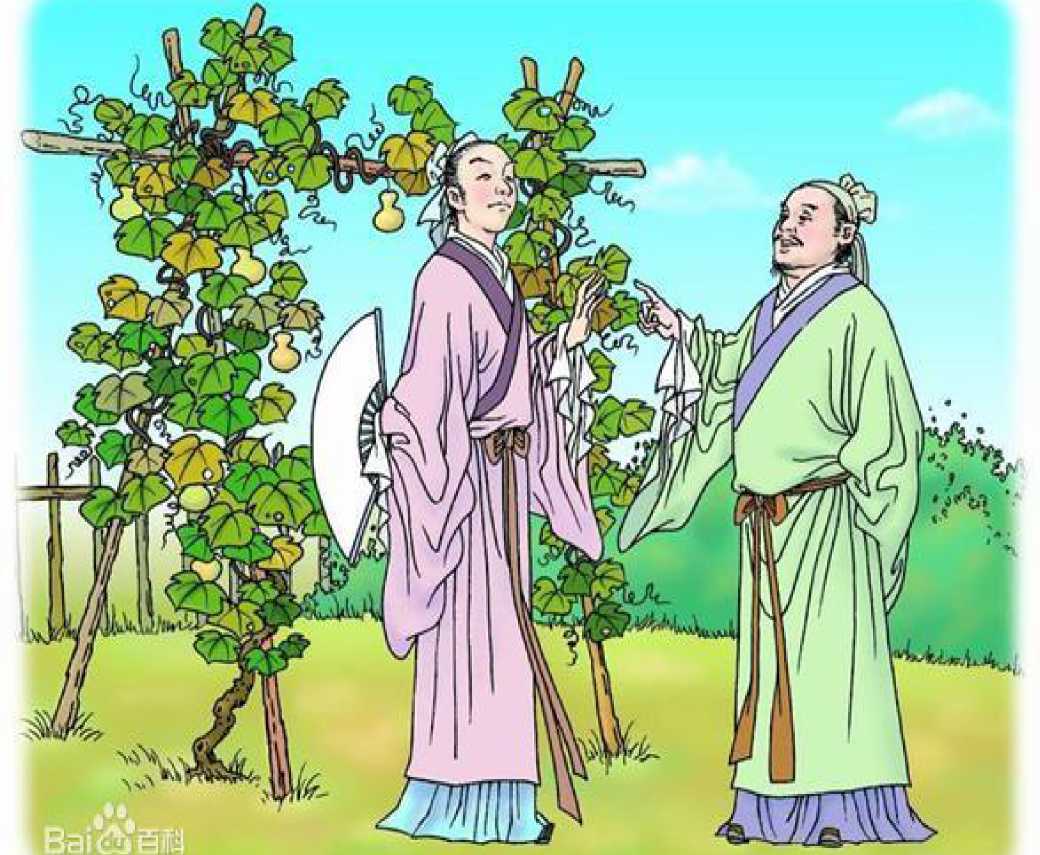 一个邻居看见了，对他说： “你别光盯着葫芦了，叶子上生 了蚜虫，快治一治吧!”那个人感 到很奇怪，他说：“什么？叶子 上的虫还用治？我要的是葫芦。”
没过几天，叶子上的蚜虫更 多了。小葫芦慢慢地变黄了，一 个一个都落了。
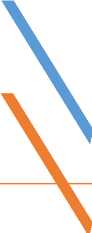 项目绩效监控流程
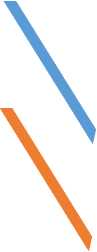 1、什么是绩效监控
绩效监控是指在预算执行过程中，市财政局、市级部门 （单位）依照职责，对预算执行情况和绩效目标实现程度开展 的监督、控制和管理活动。
绩效监控按照〃全面覆盖、突出重点，权责对等、约束有 力”的原则，由市财政局统一组织，市级部门（单位）分级实 施。
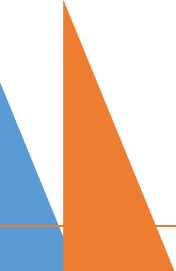 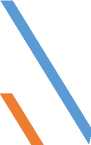 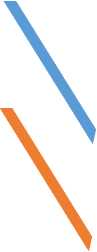 2、职责分工
市财政局主要职责包括：
（一）负责对市级部门（单位）开展绩效监控的总体组织和
指导工作
（二） 研究制定绩效监控管理制度办法;
（三） 根据工作安排开展重点绩效监控;
（四） 督促绩效监控发现问题整改；
（五） 应用绩效监控结果。
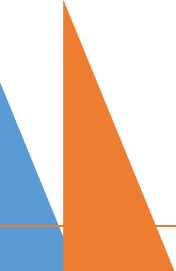 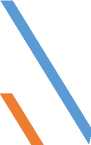 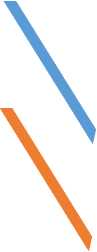 职责分工
2、
市级部门（单位）是实施绩效监控的主体。主要职责包括：
（一）牵头负责组织部门本级开展绩效监控工作，对所属单 位的绩效监控情况进行指导和监督，明确工作要求，加强绩效
监控结果应用等。按照要求向市财政局报送绩效监控结果
（二）按照“谁支出，谁负责”的原则，预算单位（包括部门 本级及所属单位，下同）负责开展预算绩效日常监控，并定期 对绩效监控信息进行收集、审核、分析、汇总、填报；分析偏 离绩效目标的原因及存在问题，并及时采取纠偏措施。
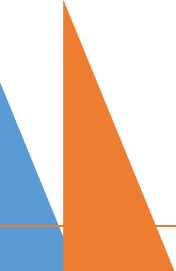 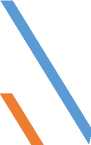 3、绩效监控内容
\   （一）绩效目标完成情况。预计产出的完成进度及趋势，包
括数量、质量、时效、成本等；预计效果的实现进度及趋势， 包括经济效益、社会效益、生态效益和可持续影响等；跟踪服 务对象满意度及趋势。
（二）预算资金执行情况。包括预算资金拨付情况、预算单 位实际支出情况以及预计结转结余情况。
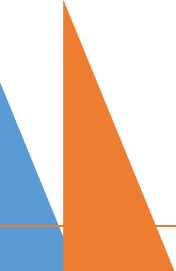 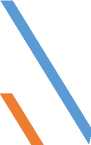 \ 4、绩效监控时间段
\   绩效监控工作是全流程的持续性管理，具体采取市级部门
（单位）自主监控和市财政局重点监控相结合的方式开展。
市级部门（单位）对科研类项目可暂不开展年度中的绩效监 控，但应在实施期内结合项目检查等方式强化绩效监控，更加
注重项目绩效目标实现程度和可持续性。
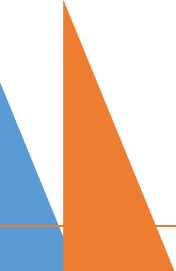 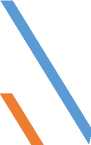 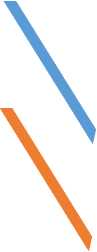 5、年中绩效监控
每年7月底，市级部门（单位）要集中对预算执行情况和绩效 目标实现程度开展一次绩效监控汇总分析，具体工作程序如下：
（一） 收集绩效监控信息。
（二） 分析绩效监控信息。预算单位在收集上述绩效信息的基
础上，对偏离绩效目标的原因进行分析，对全年绩效目标完成情
况进行预计，并对预计年底不能完成目标的原因及拟采取的改进 措施做出说明。
（三）填报绩效监控情况表。预算单位在分析绩效监控信息的
基础上填写《项目支出绩效监控情况表》和《部门整体支出绩效
监控情况表》，并作为年度预算执行完成后绩效评价的依据。
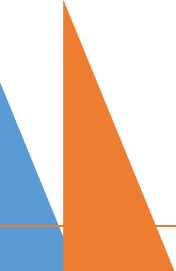 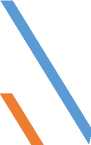 5、年中绩效监控
（四）报送绩效监控报告。市级部门（单位）年度集中绩效监控工 作完成后，在汇总分析绩效监控结果的基础上，形成本部门绩效监控 报告。绩效监控报告主要内容包括：
① 绩效监控工作组织实施情况；
② 预算执行进度情况及趋势分析；
③ 绩效目标实现程度及趋势分析；
④ 存在的主要问题及原因分析；
⑤ 下一步改进工作的意见建议；
⑥ 其他需要说明的问题等。
市级部门（单位）绩效监控报告以及《项目支出绩效监控情况表》 和《部门整体支出绩效监控情况表》于8月15日前报送市财政局。    、
6、重点绩效监控
\ 在市级部门（单位）自主监控的基础上，市财政局选择部分 涉及经济社会发展重点领域、覆盖面广、社会关注度高、实施 期长的项目开展重点绩效监控。
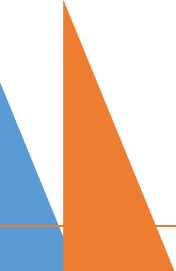 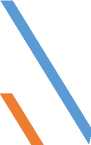 X 7、绩效监控应用
\ 市级部门（单位）通过绩效监控信息深入分析预算执行进度、 绩效目标实现程度等情况，对绩效监控中发现的绩效目标执行 偏差和管理漏洞，应及时采取分类处置措施予以纠正：
（一）对于因政策变化、突发事件等客观因素导致预算执行 进度缓慢或预计无法实现绩效目标的，要本着实事求是的原则, 及时按程序调减预算，并同步调整绩效目标。
（二）对于绩效监控中发现严重问题的，如预算执行与绩效
目标偏离较大、已经或预计造成重大损失浪费或风险等情况,
应暂停项目实施，相应按照有关程序调减预算并停止拨付资金,
及时纠偏止损。
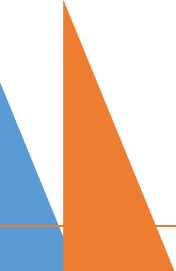 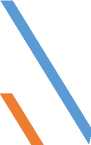 项目绩效监控表填报
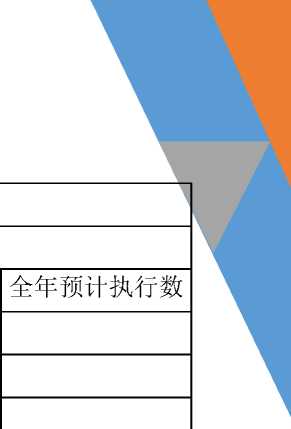 项目支出绩效监控情况表
（20XX 年 XX 月）
项目名称
主管部门及代码
1-7月执行率
项目资金
（万元）
年度 总体 目标
备注
绩效
指标
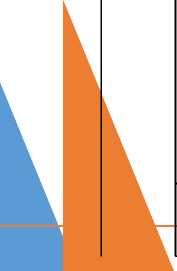 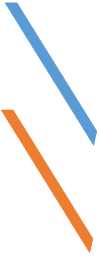 项目支出绩效监控情况表
（20XX年XX月）
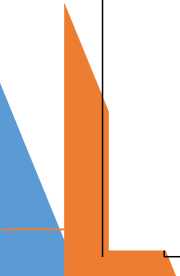 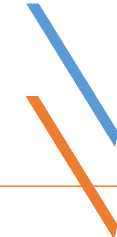 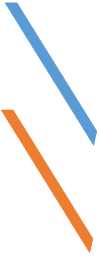 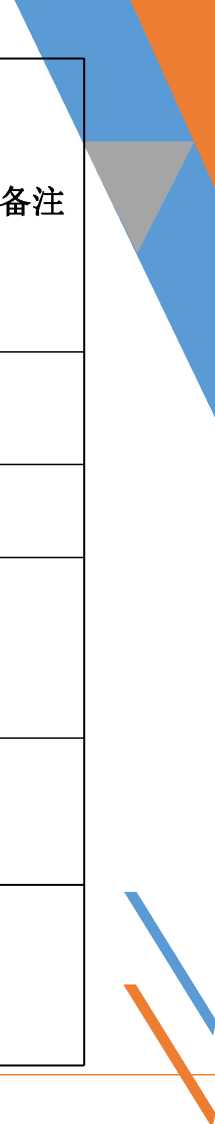 绩 效 指 标
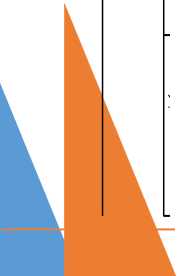 项目支出绩效监控情况表
（20XX 年 XX 月）
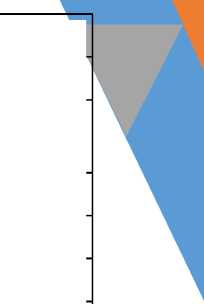 目标1：治理的车行道井盖162。座、车行道雨水篦子1119座、人行道井盖3168座。
目标2：整治费用标准：车行道井盖为230。元/座、车行道雨水篦子为800元/座、人行道井盖为180。元/座。
年度 总体 目标
绩效
指标
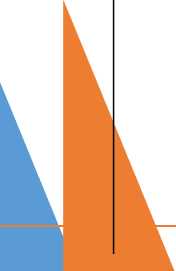 偏差原因分析
完成目标可能性
硬件 条
件保 障
一级指 标
全年预计完 成情况
二级指标
三级指标
年度指标值
1-7月执行情况
备注
经费 保障
制度
保障
原因 说明
确定 能
有可 能
完全 不可能
人员 保障
其他
指标1：竣工验收达 标率
指标2：工程安全事 故发生率
V
100%
100%
100%
质量指标
V
0
0
0
V
指标1：建设周期
4个月     10个月
<12月
时效指标
指标2：整治完工及 时率
V
N85%
90%       N85%
绩效
标
-曰
指标1:车行道井盖 整治费用标准
产出指标
<2300元/座
2200
2200
指标2：车行道雨水
<800元/座
750
750
篦子整治费用标准
成本指标
指标3：人行道井盖 整治费用标准
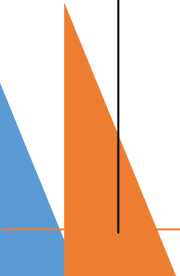 V
<1800元/座
1700
1700
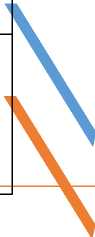 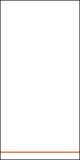 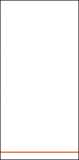 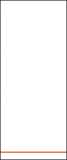 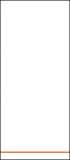 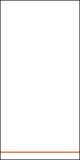 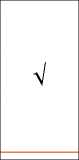 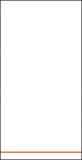 预算 下达 延迟
预算应 该能及 时下达
指标4：概算执行率
<100%
<100%
38.75%
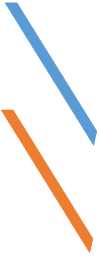 绩效
指标
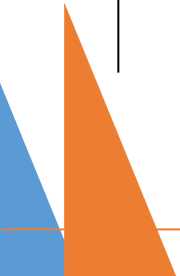 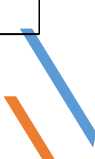 部门绩效监控填报
部门整体支出绩效监控情况表
（20XX 年 XX 月）
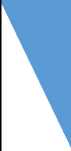 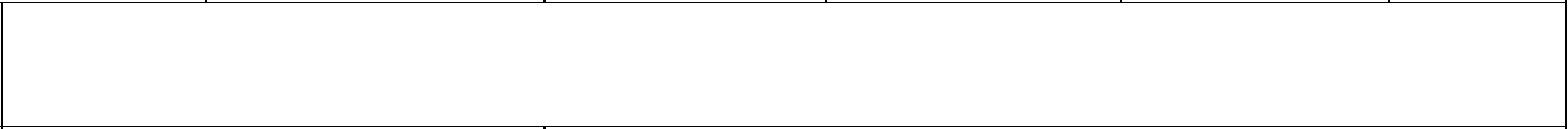 年度 履职 目标
任务名称 任务1 任务2
主要内容
年度 主要 任务
偏差原因分析
完成目标可能性
一级指 标
全年预计完 成情况
二级指标
三级指标
年度指标值
1-7月执行情况
备注
经费 保障
制度
保障
硬件条 件保障
原因 说明
确定 能
完全 不可能
人员 保障
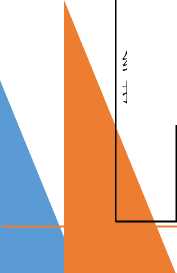 其他
有可能
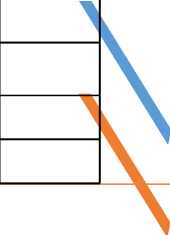 绩效 指标
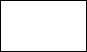 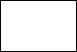 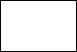 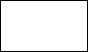 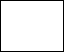 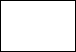 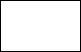 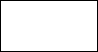 年度履职目标相关性
相关
相关
相关
投入管
理指标
工作目标 管理
工作任务科学性
绩效指标合理性
科学
科学
科学
合理
合理
合理
/J ---------------
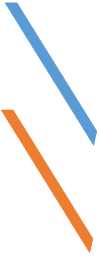 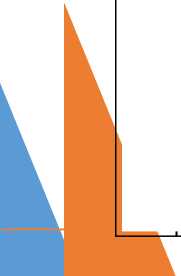 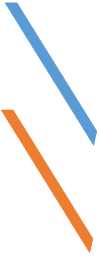 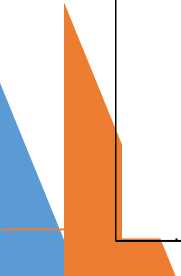 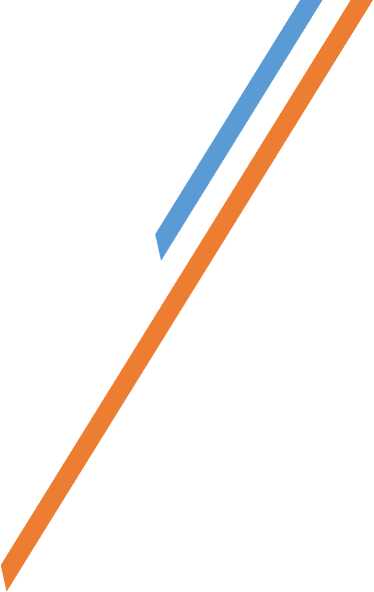 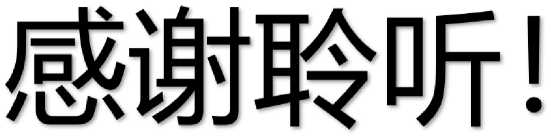 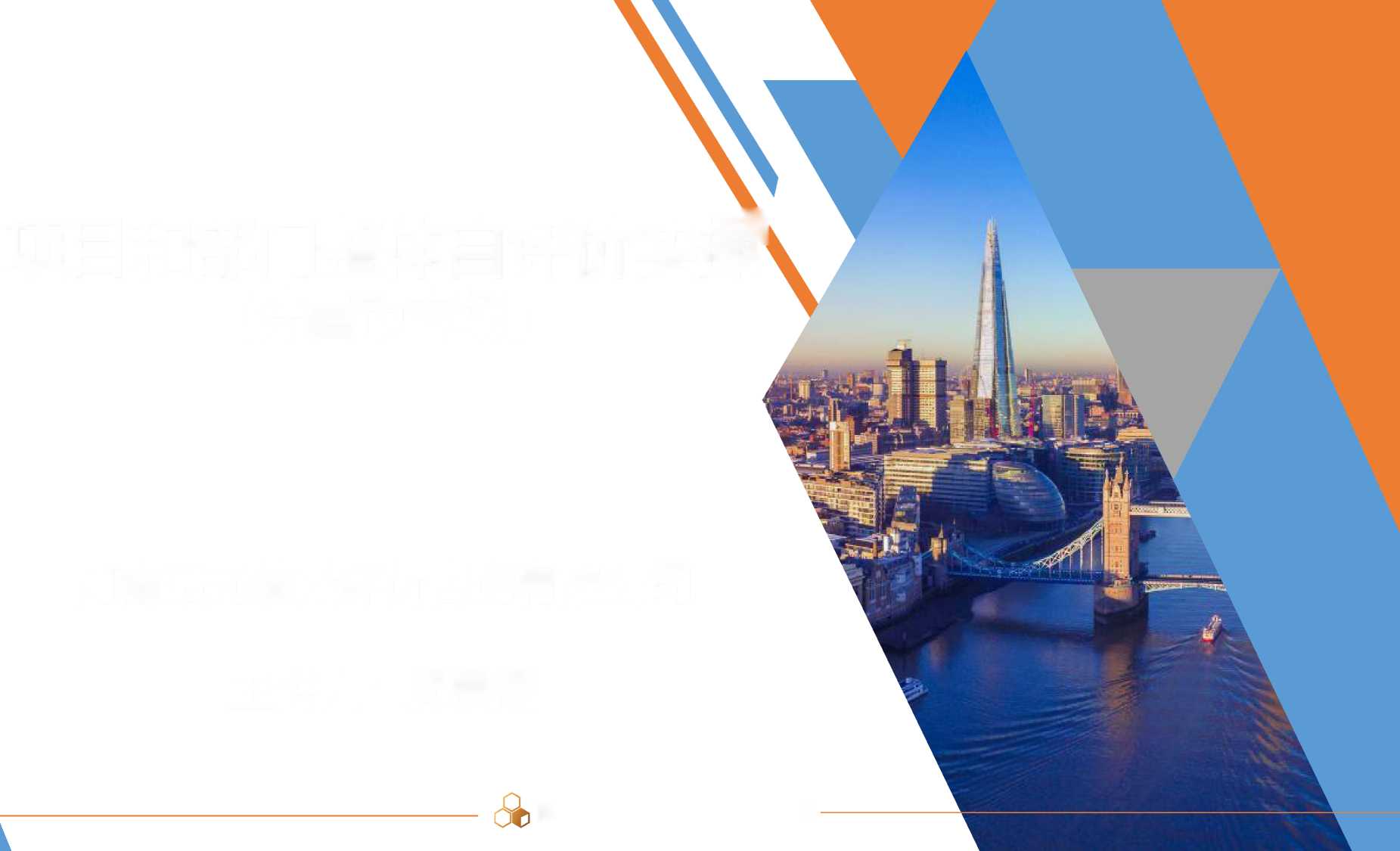 项目和部门整体自评价实操
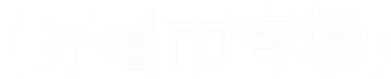 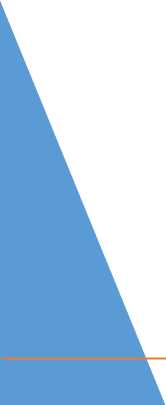 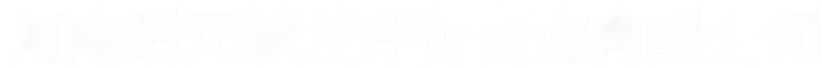 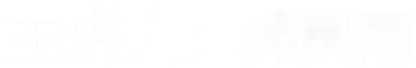 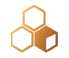 、f     —1—
刖 言
什么是预算绩效评价？
预算绩效评价（以下简称绩效评价）是指市财政部门和市级 部门（单位）根据设定的绩效目标，运用科学、合理的绩效评价 指标、评价标准和评价方法，对预算支出的经济性、效率性和效 益性进行客观、公正的评价。
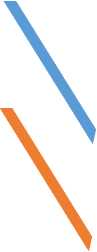 市财政局和市级部门（单位）是绩效评价的主体。根据实施主 体，绩效评价分为资金使用单位自评、部门绩效评价和财政绩效 评价。
单位自评是指：预算部门组织部门本级和所属单位对预算支 出绩效目标完成情况进行自我评价，包括项目支出绩效自评价、 部门（单位）整体预算绩效自评两项内容。
部门评价是指：预算部门根据相关要求，运用科学、合理的绩 效评价指标、评价标准和方法，对本部门的预算支出组织开展的 绩效评价。
财政评价是财政部门对预算部门的预算支出组织开展的绩效评
价。
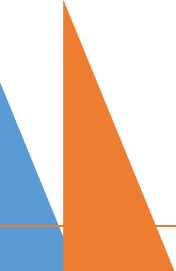 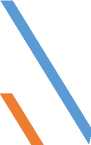 主要区别:
自评价：预算部门进行自我评价，指标体系是目标申报表的指 标体系即产出、效益、满意度，分为项目和部门整体自评，评价 内容较为简单。
部门评价：预算部门进行的内部重点项目评价，所用指标体系 是决策、过程、产出、效益指标体系，是对重点项目更深入的评 价，较为复杂。
财政评价：是财政部门对预算单位的重点项目进行评价，所用 指标体系是决策、过程、产出、效益指标体系，与部门评价一样, 但是是以第三方的身份进行的评价。一般有项目和部门整体评价
两种。
自评价流程
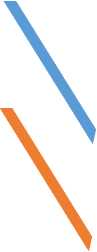 1、绩效评价职责分工
市财政局负责市级绩效评价工作的组织和管理。主要职责是:
（一） 负责制定绩效评价制度办法；
（二） 指导预算部门（单位）开展单位自评和部门评价；
（三） 根据需要组织实施重点项目财政评价工作；
（四） 会同有关部门对单位自评和部门评价结果进行抽査复核；
（五） 督促预算部门（单位）充分应用、按要求公开单位自评和部门
评价结果；
（六） 将财政评价结果反馈部门，提出整改意见；
（七） 加强财政评价结果应用，负责公开财政评价结果。
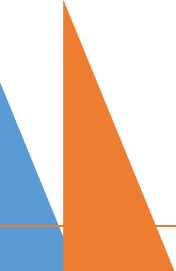 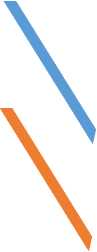 1、绩效评价职责分工
市级预算部门负责本部门预算支出的部门评价、单位自评的组织和管 理。主要职责是：
（一） 制定本部门绩效评价办法；
（二） 拟定本部门绩效评价工作计划；
（三）组织部门本级和所属单位开展单位自评工作，审核汇总自评结
果；
（四） 具体组织实施部门评价工作；
（五） 加强评价结果反馈和应用，向财政部门提交单位自评结果和部
门评价报告，将单位自评和部门评价结果应用于项目管理;
（六）积极配合财政评价工作，落实评价整改意见；
（七）负责公开本部门单位自评和部门评价结果。
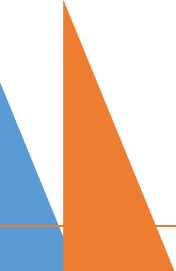 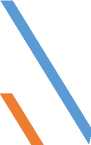 2、绩效评价的对象
\   项目支出自评价：本部门所有项目。
部门整体支出自评价：本部门所有预算资金。
部门评价：针对本单位重点项目进行评价。
财政评价：财政部门选取各单位一些重点项目进行评价，对一些重点 部门进行部门整体评价。
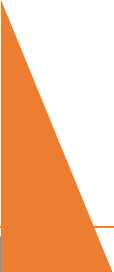 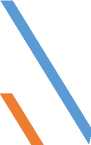 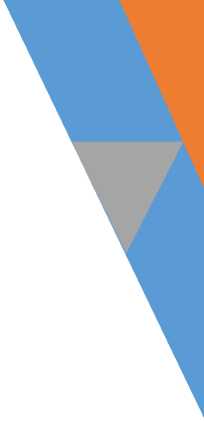 3、自评价基本流程
单位自评工作程序是指对绩效目标完成情况进行自我评价的工作 流程，一般分为准备、自评分析、总结、应用四个阶段。
（―）准备阶段
1. 预算部门下达自评通知，明确自评范围，组织部门本级和所属 单位开展自评工作。
2. 自评单位拟定自评方案，根据批复的项目绩效目标，收集绩效 目标实现程度、预算执行进度等数据资料。
（二）自评分析阶段
1. 综合考虑绩效指标的重要程度、项目实施阶段等因素，合理确 定各项指标的权重分值。
2. 对项目开展评价分析，填写项目支出绩效自评表，按照计算规 则对各项指标进行评判打分。
3. 对部门（单位）绩效目标实现程度开展评价分析，填写部门 （单位）整体绩效自评表，按照计算规则对各项指标进行评判打分。
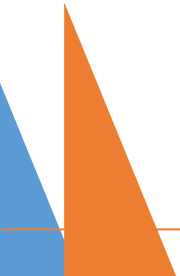 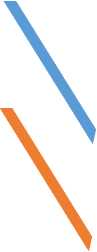 （三）总结阶段
1・对未完成绩效目标或超过年初设定的绩效指标值较多的情况进 行原因分析和说明，研究制定整改措施。
2.在单位自评的基础上，部门收集、汇总形成本部门项目支出绩
效自评和部门（单位）整体绩效自评报告，按要求向财政部门报送。
）应用阶段
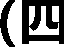 绩效评价结果采用百分制和四级分类
90 （含）-100分为优，下年预算优先支持；
80 （含）-90分为良，问题进行整改即可；
60 （含）-80分为中，削减下年10%~30%的预算；
60分以下为差，削减下年30%以上的预算，直至项目取消。
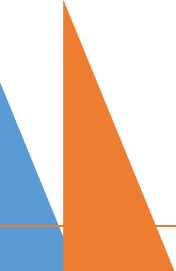 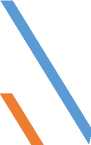 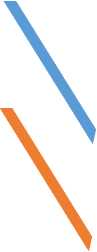 4、财政部门内部分工
各预算单位首先将自评结果进行汇总，之后按时提交给财政局各对 应的业务科室。
业务科室首先进行审核，对自评结果有问题的提出修改意见，修改 通过后提交预算绩效管理科。
审核重点关注自评是否合规，预算执行程度，项目完成程度，相关 资料是否真实等。
预算绩效管理科将自评结果报送人大，人大根据自评结果编排下一 年的预算。
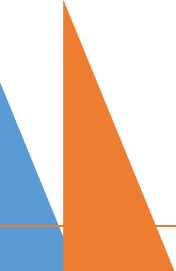 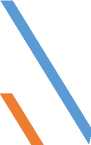 项目自评价
项目支出绩效自评表
（ 年度）
填表人及联系方式:
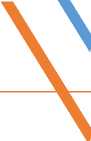 自评之前准备工作
1、之前填好的绩效目标申报表
2、准备的资料
① 项目简介
② 项目预算执行情况及凭证
③ 项目完成情况，准备相应凭证，如竣工验收报告、合格证、签收证 明、服务合同、成果文件、会议照片、差旅凭证、支付凭证等等， 凡是能证明项目完成情况的资料即可。
④ 凡未完成绩效目标或超过年初设定的绩效目标值20%以上的，均需 要逐一解释说明项目情况、偏差原因和改正措施。原因简单的，写 在自评表里即可，复杂一些的，单独写一张，作为附件呈报。
⑤ 其他与自评有关的变更、批复等文件资料。
项目自评总体要求
1. 绩效自评采取打分评价的形式，原则上一级指标分值统一设置为： 产出指标50分、效益指标30分、服务对象满意度10分、预算资金执行 率10分。三级指标分值自行分配，但不应刻意调整分值避免低分。
2. 偏差原因分析及改进措施：说明偏离目标、不能完成目标的原因及 改进措施。
3.定性指标根据指标完成情况分为达成预期指标、部分达成预期指标 并具有一定效果、未达成预期指标且效果较差三档，分别按照该指标 对应分值区间100%・80%（含）、80%・60%（含）、60%・0%合理确定分 值。定量指标完成指标值的，记该指标所赋全部分值；未完成的，按
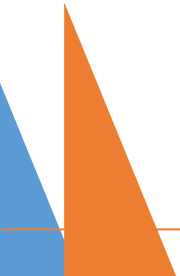 照完成值与指标值的比例计分。
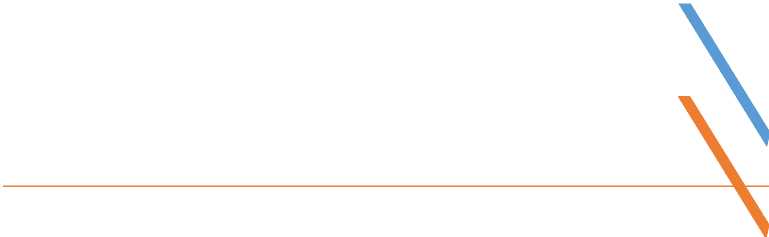 项目名称
XXX项目
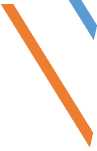 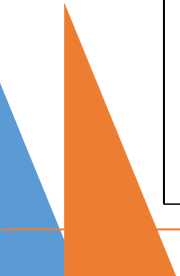 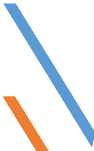 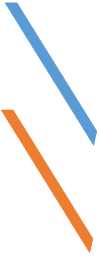 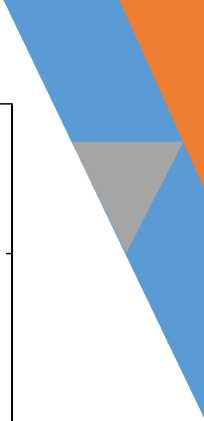 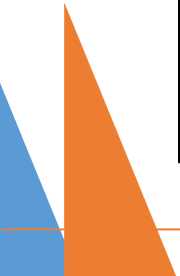 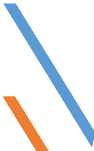 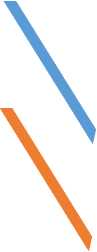 绩效指标
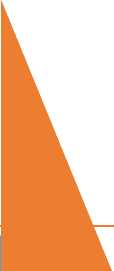 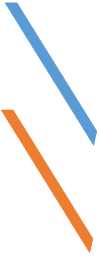 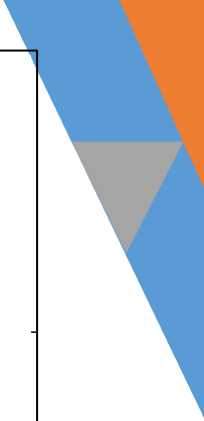 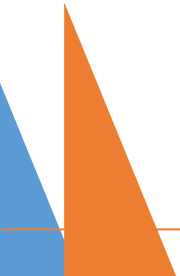 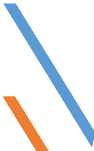 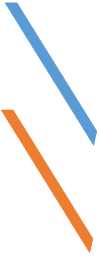 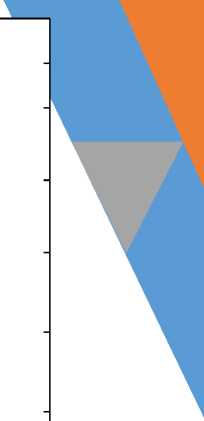 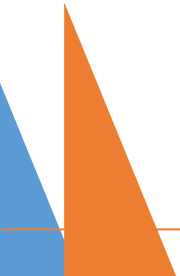 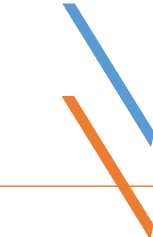 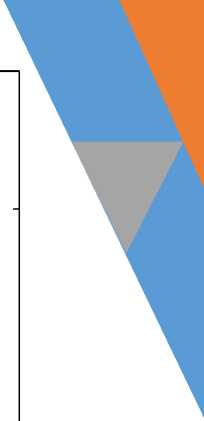 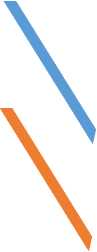 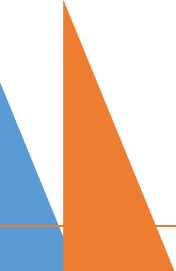 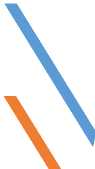 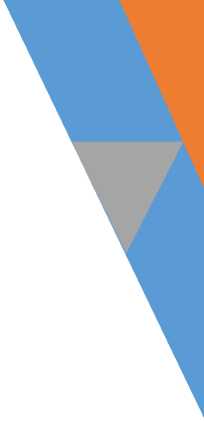 项目支出绩效自评总结报告 （参考提纲）
一、 项目支出基本情况
包括本部门项目支出构成情况，总体预算和执行情况等。
二、 绩效评价工作开展情况
包括绩效自评覆盖情况，组织开展程序，责任单位和参与机构等。
三、 绩效自评结果及分析
=
包括项目支出单位自评分数情况及分析，绩效指标完成情况及分析， 预算执行情况分析等，对绩效指标完成情况存在偏差（没有完成、
超额完成）的，要分析原因。
四、 自评发现的问题及整改措施
五、 绩效自评工作建议及预算安排建议
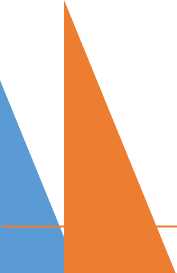 六、 其他需要说明的问题
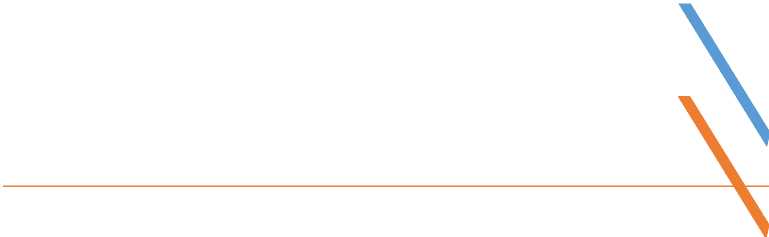 部门整体支出自评价
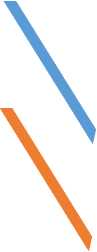 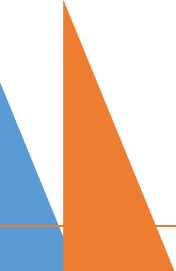 部门自评要求:
1・自评采取打分评价的形式，满分为100分，原则上一级指标分
值统一设置为：投入管理指标30分、产出指标25分、效益指标 35分、预算执行率10分。
2.未完成原因分析：说明偏离目标、不能完成目标的原因及改进 措施。
3 .定性指标根据指标完成情况分为达成预期指标、部分达成预期 指标并具有一定效果、未达成预期指标且效果较差三档，分别按 照该指标对应分值区间100%・80%（含）、80%・60%（含）、60%-0%合理确定分值。定量指标完成指标值的，记该指标所赋全部 分值；未完成的，按照完成值与指标值的比例计分。
部门（单位）整体绩效自评表
（2020年度）
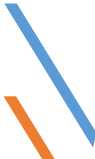 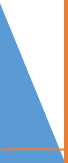 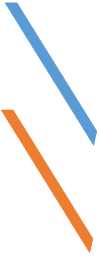 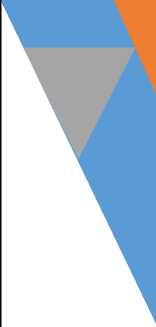 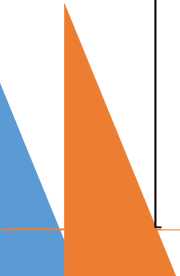 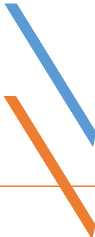 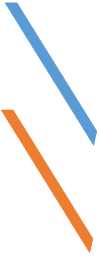 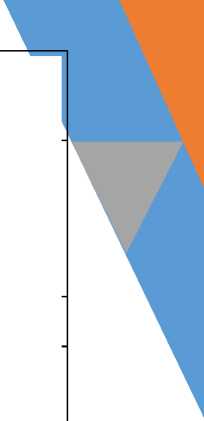 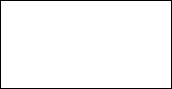 重点工作1计划
完成率
100%
100%
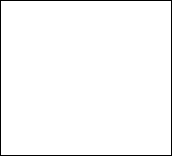 重点工作 任务完成
重点工作2计划
完成率
100%
0%
产出指标
（25 分）
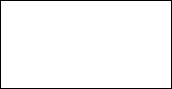 年度工作目标1
实现率
100%
100%
履职目标 实现
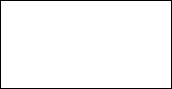 年度工作目标2
实现率
100%
100%
经济效益
/
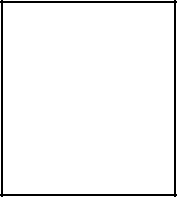 完成xxx部 门职责，达 到XXX效益。
达到预期效 果
履职效益
社会效益
效益指标
（35 分）
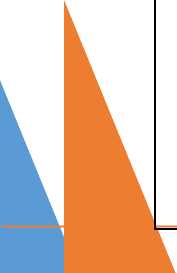 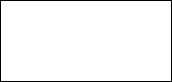 社会公众满意度
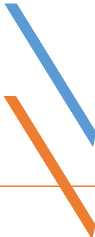 >90%
92%
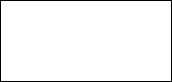 满意度
服务对象满意度
>90%
93%
—
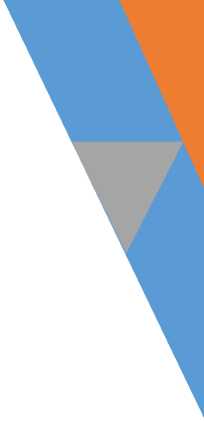 部门（单位）整体自评总结报告 （参考提纲）
—、基本情况
（_）年度部门总目标及主要任务。
（二）年度部门整体预算绩效目标、绩效指标设定情况。
二、 绩效自评工作开展情况
包括评价基础数据收集、资料来源和依据等佐证材料情况，现场勘
=
查检查核实等情况。
三、 综合评价结论
包括评价得分和各项指标得分情况简要分析等。
四、 绩效目标实现情况分析
（一）部门资金情况分析
资金到位情况分析、资金执行情况分析、资金管理情况分析等
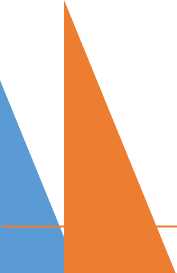 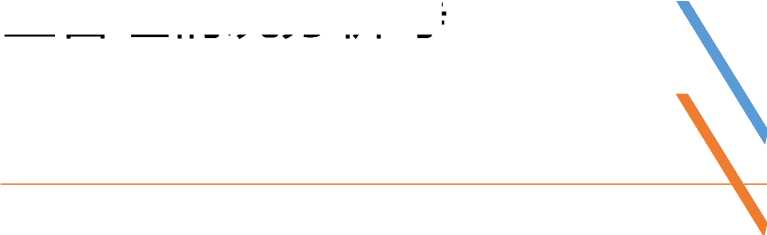 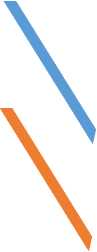 （二） 项目绩效指标完成情况分析 投入管理指标完成情况分析
（三） 工作目标完成情况、预算和财务管理完成情况、绩效管理完 成情况等。
（四） 产出指标完成情况分析
1.重点工作任务完成情况、履职目标实现情况。
2.效益指标完成情况分析 _
（五）履职效益完成情况、满意度情况。
五、发现的主要问题及改进措施
包括绩效目标未完成原因及下一步改进措施，执行中存在的问题、
原因和改进措施。
六、 绩效自评结果拟应用和公开情况
七、 绩效自评工作的经验,问题和建议
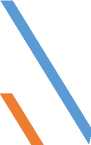 八、其他需要说明的问题